Shifting the Blame
A blame calculus with 
delimited control
Gradual typing
Taro Sekiyama*   Atsushi Igarashi   Soichiro Ueda
Kyoto University
[Speaker Notes: Hi everyone.  I’m Taro Sekiyama.  Today, I’m going to talk about a blame calculus extended with delimited control.
Since blame calculus works as a model of gradual typing, let’s start with seeing gradual typing.]
Two styles of typing
Dynamic typing
Static typing
Consistency of programs is checked before their execution
Good: Early bug detection/Optimization
NG: Rejecting programs without no bugs
Consistency of programs is checked during their execution
Good: Flexible and rapid development
: More burdens to detect bugs
E.g., Scheme, Python, Perl, etc.
E.g., ML, Haskell, Java, etc.
[Speaker Notes: NG => Bad
----- 会議メモ (2015/11/24 18:32) -----
without no bugs]
Two styles of typing
Dynamic typing
Static typing
Gradual typing
where …
static and dynamic typing are integrated
typed and untyped code coexist
Programs are annotated with types “gradually
Two styles of typing
Dynamic typing
Static typing
Programs are annotated with types “gradually”
Gradual typing
where typed and untyped code coexist
Two styles of typing
Dynamic typing
Static typing
Gradual typing
Gradual typing [Tobin-Hochstadt&Felleisen’06,Siek&Taha’07]
Integration of static and dynamic typing
Typed and untyped code can coexist and interact
Program
untyped
typed
typed
untyped
typed
[Speaker Notes: Gradual typing is a typing style to integrate static and dynamic typing.
In a gradually typed program, typed and untyped code can coexist and interact.
So, for example, typed code can refer to untyped components and, conversely, typed code can refer to untyped components.
Of course, code can refer to components in the same typing as the code.]
Blame calculus[Tobin-Hochstadt&Felleisen’06,Wadler&Findler’09]
A simply typed lambda calculus to model intermediate languages for gradual typing
The Dynamic type (Dyn for short)
The type given to untyped code
Casts (type coercions)   t : S    T
A device to interact typed and untyped code
int
Dyn
Blame calculus [Tobin-Hochstadt&Felleisen’06,Wadler&Findler’09]
A typed lambda calculus to model intermediate languages for gradual typing
The Dynamic type (Dyn for short)
The type for untyped code
Casts (type coercions)   s : S     T
A type-directed mechanism to monitor value flows between typed and untyped code
Term s of type S is coerced to type T
[Speaker Notes: 吹き出しを下に?]
Blame calculus [Tobin-Hochstadt&Felleisen’06,Wadler&Findler’09]
A typed lambda calculus to model intermediate languages for gradual typing
The Dynamic type (Dyn for short)
The type for untyped code
Casts (type coercions)   s : S     T
coerce term s of type S to type T
are used to monitor value flows between typed and untyped code
[Speaker Notes: Blame calculus is a typed lambda calculus proposed as a model of intermediate languages for gradual typing.
To simulate gradual typing, blame calculus provides two key features.
The first is the Dynamic type, which is used as the type for untyped code.
The second is casts, which are written like this.  This cast coerces term s of type S to type T.
Casts play a so important role in blame calculus because they are used to monitor value flows between typed and untyped code.]
Run-time test to check that the dynamic value is a Boolean
Example
Injection of typed values into untyped code
Untyped code is given Dyn
Blame calculus
Gradually typed lang.
let x = 
 if … then succ
       else true

let y : string =
 if x then 
   “true”
 else  “false”
let x : Dyn = 
if…then succ : int→int    Dyn
    else true : bool    Dyn

let y : string =
 if (x : Dyn    bool) then
  “true”
 else “false”
[Speaker Notes: Let’s see an example, which shows how blame calculus works as a model of gradually typed languages.
Here, successor function is primitive and true is a constant, so these are statically typed parts.
The branches of the first if expression returns values of different types.  So, the type of x can’t be determined statically.
Thus, the first let declaration is untyped.
The next declaration is statically typed because it is given type annotation String and the branches in the body return String values
However, the body refers to untyped variable x.
This program is represented in blame calculus like this.
Here, untyped code is given type annotation Dynamic.
The first two casts are injection of typed values into untyped code.
The last cast performs runtime test to check that the dynamic value is a Boolean because conditionals are required to evaluate to Boolean values.]
Cast semantics
Typed
Untyped
1 : int
Dyn
Cast semantics
Typed
Untyped
Dyn
int
: int
1
Cast semantics
Typed
Untyped
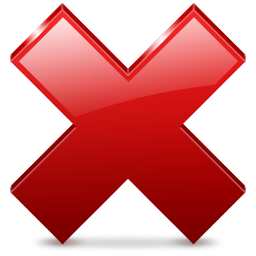 Dyn
bool
: int
1
Cast fails!
1 is not a Boolean
This work
Extending gradual typing with delimited-control operators shift/reset
An extension of blame calculus [Tobin-Hochstadt &Felleisen’06,Wadler&Findler’09] with a new form of cast
Defining continuation passing style (CPS) transformation for the extended calculus
Investigating three properties
Type soundness
Soundness of the CPS transformation
Blame Theorem
What blame calculus should guarantee
E.g., an integer is called as a function
Type Soundness
If something wrong happens, 
it is detected as cast failure
Blame Theorem
Statically typed terms are never sources of cast failure
[Speaker Notes: So, we have a blame calculus.  Then, what properties do we expect it to satisfy?
Blame calculus has two foundational theorems.
The first is Type Soundness.  Type Soundness in blame calculus means that if something wrong happens, for example, an integer value is called as a function, then the wrong state is detected as cast failure.
The second is Blame Theorem, which intuitively says that statically typed terms are never sources of cast failure.]
What gradual typing should guarantee
E.g., an integer is called as functions
If something wrong happens, it is detected as cast failure

Well typed sides do not cause cast failure
NOT trivial in a blame calculus with control operators
[Speaker Notes: Blame calculus  gradually typing]
What gradual typing should guarantee
E.g., an integer is called as functions
If something wrong happens, 
it is detected as cast failure
?
How should we design blame calculus to guarantee it?
[Speaker Notes: Blame calculus  gradually typing]
Design criterion of blame calculus
All value flows between typed and 
untyped parts should be monitored by casts
All uses of dynamic values are completely monitored
[Speaker Notes: ----- 会議メモ (2015/11/26 15:02) -----
criteria (複数)]
Problem in introducing control operators naively
The criterion is not satisfied
Terms with control operators can:
return a value
capture a continuation
call a continuation
[Speaker Notes: Invalidated はおかしい]
Problem in introducing control operators naively
The criterion is not satisfied
Terms with control operators can:
return a value
capture a continuation
call a continuation
monitored by the early blame calculus
Problem in introducing control operators naively
The criterion is not satisfied
Terms with control operators can:
return a value
capture a continuation
call a continuation
monitored by the early blame calculus
We design a system to monitor these actions
Problem in introducing control operators naively
The criteria is invalidated
Values can be passed via captured continuations not to be monitored by casts
This work
Extending the blame calculus with delimited-control operators shift/reset
A new form of cast to satisfy the criteria
Defining continuation passing style (CPS) transformation for the extended calculus
Investigating three properties
Type soundness
Soundness of the CPS transformation
Blame Theorem
This work
can implement various control effects
Extends the blame calculus with delimited-control operators shift/reset
A new form of cast to monitor capturing and calling continuations
Defines continuation passing style (CPS) transformation for the extended calculus
Investigates three properties
Type soundness
Blame Theorem
Soundness of the CPS transformation
[Speaker Notes: Our work introduces a new blame calculus with these theorems.  Our calculus is an extension of a simply typed blame calculus with CPS-based delimited control operators shift/rseset.  These operators have many applications.  For example, they can implement various control effects.
The support for shift/reset introduces capture and call of continuations.
To monitor such actions, our calculus provides a new form of casts.
Since shift and reset are CPS-based, our work defines CPS-transformation for our calculus.  And, finally, we investigate three standard properties.  The first two are foundational theorems of blame calculus and the last shows soundness of our CPS-transformation in a sense.]
Challenge for Type Soundness
All value flows between typed and 
untyped parts have to be monitored by casts
Paraphrase of 
Type Soundness
It isn’t trivial to satisfy this property
[Speaker Notes: Before seeing the details, I presents one challenge for our extension briefly.  The challenge is in Type Soundness.  Type Soundness in blame calculus can be rephrased to like this.
All value flows between typed and untyped parts have to be monitored by casts.  When a blame calculus is extended with control operators, It’s nontrivial to satisfy this property.]
Challenge for Type Soundness
All value flows between typed and 
untyped parts have to be monitored by casts
Paraphrase of 
Type Soundness
It isn’t trivial to satisfy this property
Because terms with control operators can take more actions
To return a value
To capture a continuation
To call a continuation
[Speaker Notes: Because terms with control operators can take more actions than terms in simply typed calculus.
They can return a value, or capture a continuation or call a continuation.]
Challenge for Type Soundness
All value flows between typed and 
untyped parts have to be monitored by casts
Paraphrase of 
Type Soundness
It isn’t trivial to satisfy this property
Because terms with control operators can take more actions
To return a value
To capture a continuation
To call a continuation
monitored by the early blame calculus
[Speaker Notes: The first action ican be monitored by early blame calculi.]
Challenge for Type Soundness
All value flows between typed and 
untyped parts have to be monitored by casts
We design a system to monitor these
Paraphrase of 
Type Soundness
It isn’t trivial to satisfy this property
Because terms with control operators can take more actions
To return a value
To capture a continuation
To call a continuation
monitored by the early blame calculus
[Speaker Notes: Our work extends such a blame calculus to monitor the last two actions.]
Challenge in the presence of control operators
It isn’t trivial to satisfy the crucial property:
All value flows between typed and 
untyped parts should be monitored by casts
All uses of dynamic values are completely monitored
[Speaker Notes: ----- 会議メモ (2015/11/26 15:02) -----
criteria (複数)]
Challenge in the presence of control operators
It isn’t trivial to satisfy the crucial property:
All value flows between typed and 
untyped parts should be monitored by casts
All uses of dynamic values are completely monitored
Because terms with control operators can take more actions
To return a value
To capture a continuation
To call a continuation
[Speaker Notes: ----- 会議メモ (2015/11/26 15:02) -----
criteria (複数)]
Challenge in the presence of control operators
It isn’t trivial to satisfy the crucial property:
All value flows between typed and 
untyped parts should be monitored by casts
All uses of dynamic values are completely monitored
Because terms with control operators can take more actions
To return a value
To capture a continuation
To call a continuation
monitored by the early blame calculus
[Speaker Notes: ----- 会議メモ (2015/11/26 15:02) -----
criteria (複数)]
Challenge in the presence of control operators
It isn’t trivial to satisfy the crucial property:
All value flows between typed and 
untyped parts should be monitored by casts
We design a system to monitor these
All uses of dynamic values are completely monitored
Because terms with control operators can take more actions
To return a value
To capture a continuation
To call a continuation
monitored by the early blame calculus
[Speaker Notes: ----- 会議メモ (2015/11/26 15:02) -----
criteria (複数)]
Problem in introducing control operators naively
The criterion is not satisfied
Terms with control operators can:
return a value
capture a continuation
call a continuation
[Speaker Notes: Invalidated はおかしい]
Problem in introducing control operators naively
The criterion is not satisfied
Terms with control operators can:
return a value
capture a continuation
call a continuation
monitored by the early blame calculus
Problem in introducing control operators naively
The criterion is not satisfied
Terms with control operators can:
return a value
capture a continuation
call a continuation
monitored by the early blame calculus
We design a system to monitor these actions
This work
Extending the blame calculus with delimited-control operators shift/reset
A new form of cast for shift/reset is supported
Defining continuation passing style (CPS) transformation for the extended calculus
Investigating three properties
Type soundness
Soundness of the CPS transformation
Blame Theorem
Outline
Introduction
Background: blame calculus (without shift/reset)
Problem with control operators
Our extension of the blame calculus with shift/reset
[Speaker Notes: Okay, I’ve finished introduction.
Next, I introduce blame calculus and its cast semantics.
Then, I presents the standard cast semantics cannot monitor all value flows between typed and untyped parts, using  an example.]
Blame calculus[Tobin-Hochstadt&Felleisen’06,Wadler&Findler’09]
A simply typed lambda calculus to model intermediate languages for gradually typing
The Dynamic type (Dyn for short)
The type given to untyped code
Casts (type coercions)   t : S    T
A device to interact typed and untyped code
int
Dyn
Blame calculus [Wadler&Findler’09]
the type for untyped code
→
λ   with Dyn and casts

  Types S, T ::= int | … | S → T | Dyn
  Terms s, t ::= 1 | + | … | λx.s | s t | 
                   s : S     T
monitors that the value of s at S can behave as T
[Speaker Notes: As I said early, a blame calculus is a simply typed lambda calculus.
Types of it consist of base types, function types, and the Dynamic type, which is used as the typed for untyped code.
Terms consist of constants, lambda abstractions. Applications, and casts.  A cast of this form monitors that the value of s at S can behave as T.]
Cast semantics
1 : int
1 : int     Dyn
Cast semantics
1 : int     Dyn
Cast semantics
1
1
Cast semantics
1 : int
1
: Dyn    int
1 : int
Cast fails!
1 is not a Boolean
: Dyn    bool
Cast semantics
1
: Dyn    int
Cast semantics
1
1
1
Cast fails!
1 is not a Boolean
: Dyn    bool
Cast semantics
λx.s
λx. x+1
x
λx.s
λx.
Cast semantics
(             )
v : int→int   v’
let v (v’ <= int
Cast semantics
v : (int→int)     Dyn
λx:Dyn.v (x :
Cast semantics
v : (int→int)     Dyn
λx:Dyn.v (x :
Example
Source

let x = if … then
Example
Blame calculus
Gradually typed lang.
let x = 
 if … then succ
       else true

let y : string =
 if x then 
   “true”
 else  “false”
let x : Dyn = 
if…then succ : int→int    Dyn
    else true : bool    Dyn

let y : string =
 if (x : Dyn    bool) then
  “true”
 else “false”
[Speaker Notes: ----- 会議メモ (2015/11/24 18:32) -----
intro へ]
Example
Blame calculus
Gradually typed lang.
let x = 
 if … then succ
       else true

let y : string =
 if x then 
   “true”
 else  “false”
let x =          Dyn 
if…then succ : int→int    Dyn
    else true : bool    Dyn

let y : string =
 if (x : Dyn    bool) then
  “true”
 else “false”
Example
Blame calculus
Gradually typed lang.
let x = 
 if … then succ
       else true

let y : string =
 if x then 
   “true”
 else  “false”
let x =          Dyn 
if…then succ : int→int    Dyn
    else true : bool    Dyn

let y : string =
 if (x : Dyn    bool) then
  “true”
 else “false”
Notation
Blame calculus
let x : Dyn = 
if…then succ : int→int    Dyn
    else true : bool    Dyn

let y : string =
 if (x : Dyn    bool) then
  “true”
 else “false”
typed code
untyped code
cast
[Speaker Notes: Here, I introduce some notations to make presentation clear.]
Notation
Blame calculus
let x =          Dyn 
if…then succ : int→int    Dyn
    else true : bool    Dyn

let y : string =
 if (x : Dyn    bool) then
  “true”
 else “false”
typed code
untyped code
cast
[Speaker Notes: First, untyped parts are colored green.]
Notation
Blame calculus
let x =          Dyn 
if…then succ : int→int    Dyn
    else true : bool    Dyn

let y : string =
 if (x : Dyn    bool) then
  “true”
 else “false”
typed code
untyped code
cast
[Speaker Notes: Second, statically typed parts are colored blue.]
Notation
Blame calculus
let x =          Dyn 
if…then succ   Dyn
    else true   Dyn

let y : string =
 if (x) then      Dyn
  “true”
 else “false”
typed code
untyped code
cast
[Speaker Notes: Finally, casts are represented as red rectangles.
In the following, I use these notations.]
Example
Blame calculus
Gradually typed lang.
let x = 
 if … then succ 
       else true

let y : string =
 if x then 
   “true”
 else  “false”
let x =          Dyn 
if…then succ   Dyn
    else true   Dyn

let y : string =
 if  x  then     Dyn
  “true”
 else “false”
Example
Blame calculus
Gradually typed lang.
let x = 
 if … then succ 
       else true

let y : string =
 if x then 
   “true”
 else  “false”
let x =          Dyn 
if…then succ   Dyn
    else true   Dyn

let y : string =
 if  x  then     Dyn
  “true”
 else “false”
First-order casttyped to untyped
Casts from base types
  to Dyn always succeeds
Result values have the 
  target value (true) and 
  its type (bool)
let x =
 if … then …
       
       else
true : bool     Dyn
true
Cast semantics
true : bool     Dyn
bool
true
Casts from base types to Dyn always succeed
Result values have the target value (true) and its type (bool)
[Speaker Notes: Cast semantics is so simple.
First, casts from base types to the Dynamic type always succeed and the result values have the target value, in this example true, and its type, in the example bool.]
Cast semantics
bool
true
true
: Dyn    bool
Casts from Dyn succeed if the tagged type matches with the target type
[Speaker Notes: Conversely, casts from the dynamic type succeed if the tagged type matches with the target type.
Then, cast expressions return values of the dynamic values.
In this example, both the tagged and the target types match]
Cast semantics
bool
true
Cast failure
bool ≠ int
: Dyn    int
Casts from Dyn fail if the tagged type doesn’t match with the target type
[Speaker Notes: If the tagged type and the target type don’t match, then the cast fails.  So, this example results in cast failure.]
Cast semantics
: Dyn→Dyn
succ : (int→int)     Dyn
x : Dyn     int
λx.
succ
x
(succ …) : int     Dyn
Casts from function types to Dyn generate wrappers of the target function
All value flows between typed and untyped parts are monitored by casts
Cast semantics
Dyn→Dyn
succ : (int→int)     Dyn
x : Dyn     int
succ
λx.
x
(succ …) : int     Dyn
Casts from function types to Dyn generate wrappers of the target function
All value flows between typed and untyped parts are monitored by casts
Cast semantics
Func
succ : (int→int)     Dyn
x : Dyn     int
succ
λx.
x
(succ …) : int     Dyn
Casts from function types to Dyn generate wrappers of the target function
All value flows between typed and untyped parts are monitored by casts
[Speaker Notes: Cast semantics for function types are a little more difficult.
Casts from function types to the Dynamic type generate wrappers of the target function.
The tagged type means the dynamic value should be used as functions.
In this example, successor function expects an argument is an integer value, so the argument to the wrapper function is checked to be an integer by casts.
And the wrapper is expected to return a dynamic value, so the return value of successor is coerced to the Dynamic value.
Here, it is so important that all value flows between typed and untyped parts are monitored by casts.
This property is broken when control operators are introduced naively.]
Cast semantics
Func
succ : (int→int)     Dyn
x : Dyn     int
let y = succ    in y
λx.
x
(let …) : int     Dyn
Casts from function types to Dyn generate wrappers of the target function
All value flows between typed and untyped parts are monitored by casts
[Speaker Notes: ----- 会議メモ (2015/11/24 18:32) -----
Dyn->Dyn --> Fun]
Cast semantics
(             )
v : int→int   v’
let v (v’ <= int
Cast semantics
1
1
Cast semantics
1 : int
1
: Dyn    int
1 : int
Cast fails!
1 is not a Boolean
: Dyn    bool
Cast semantics
1
: Dyn    int
Cast semantics
1
1
1
Cast fails!
1 is not a Boolean
: Dyn    bool
Cast semantics
λx.s
λx. x+1
x
λx.s
λx.
Cast semantics
(             )
v : int→int   v’
let v (v’ <= int
Cast semantics
v : (int→int)     Dyn
λx:Dyn.v (x :
Cast semantics
v : (int→int)     Dyn
λx:Dyn.v (x :
Example
Source

let x = if … then
Cast semantics
Typed
Untyped
int
Dyn
1
Cast semantics
Typed
Untyped
Dyn
int
: int
1
Cast semantics
Typed
Untyped
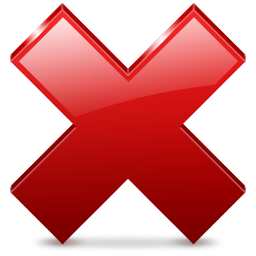 Dyn
bool
: int
1
Cast fails!
1 is not a Boolean
Cast semantics
Typed
Untyped
Dyn
: int
1
λ : int → bool
Cast semantics
Typed
Untyped
λx. :
   int → bool
Dyn
Problem in the presence of control operators
The standard cast semantics would overlook value flows between typed and untyped code

STLC: functions interact with callers
STLC with control operators: functions interact not only callers but also contexts
Outline
Introduction
Background: blame calculus (without shift/reset)
Problem with control operators
Our extension of the blame calculus with shift/reset
[Speaker Notes: Next, let’s see that problem]
Problem with control operators
Cast semantics has to be extended to deal with types of contexts

STLC: functions interact with callers
STLC with control operators: functions interact not only callers but also contexts

Cf. Takikawa et al. [ESOP’13]
[Speaker Notes: Message: some value flows are NOT monitored in combining blame calculus with control operators naively
----- 会議メモ (2015/11/24 18:32) -----
Problem with ...]
Problem with control operators
All value flows between typed and untyped code are NOT monitored
Values can be passed via captured continuations not to be monitored by casts
[Speaker Notes: Message: some value flows are NOT monitored in combining blame calculus with control operators naively
----- 会議メモ (2015/11/24 18:32) -----
Problem with ...]
Problem with control operators
NOT all value flows between typed and untyped code are monitored
because the standard cast semantics cannot monitor capturing and calling continuations
[Speaker Notes: As I showed early, the property we want does not hold for a naïve extension because the standard cast semantics cannot monitor actions of capturing and calling continuations.
To make the problem concrete, here I introduce a specific control operator shift and reset.]
Shift and reset
used to impl. exceptions, backtracking, monads, etc.
CPS-based operators to manipulate “delimited” continuations
Reset 〈s〉 delimits continuations in s
Shift (S k. s) captures continuations up to the closest reset as k
〈E[S k. s]〉       〈s[k:=λx.〈E[x]〉]〉
            where E is an evaluation context without reset
〈v〉              v
Shift and reset
used to impl. exceptions, backtracking, monads, etc.
CPS-based operators to manipulate “delimited” continuations
Reset 〈s〉 delimits continuations in s
Shift (S k. s) captures continuations up to the closest reset as k
〈E[S k. s]〉       〈s[k:=λx.〈E[x]〉]〉
            where E is an evaluation context without reset
[Speaker Notes: Shift/reset are CPS-based control operators to manipulate delimited continuations.  It’s well known that they can implement various control effects such as exception handling, backtracking, monads, and so on.
A reset expression of this form delimites continuations in s.
Capture of continuations is performed by shift.
A shift expressions of this form captures continuations up to the closest and variable k represents the captured continuation.
This rule is the most interesting reduction rule in a calculus with shift/reset.
It means that, if a shift reduces, then a continuation up to the closest rest is captured and substituted for variable k.
Moreover, the body of the reset is replaced with the body of the shift.]
Reduction example
〈3 + (S k. (k 1) == 4)〉
=   〈E[S k. (k 1) == 4]〉 where E = 3 + []
〈(k 1) == 4〉
λx.〈3 + x〉
〈〈3+1〉 == 4〉
* true
Reduction example
〈3 + (S k. (k 1) == 4)〉
=   〈E[S k. (k 1) == 4]〉 where E = 3 + []
〈(
(λx.〈3 + x〉)
k
1) == 4〉
captured continuation
〈〈3+1〉 == 4〉
* true
Reduction example
〈3 + (S k. (k 1) == 4)〉
=   〈E[S k. (k 1) == 4]〉 where E = 3 + []
〈(
k
1) == 4〉
[Speaker Notes: As an example, I’ll reduce this expression.
First, this expression can be seemed to be like this.
Since this shift reduces, the body of the closest reset is replaced with the body of the shift.]
Reduction example
〈3 + (S k. (k 1) == 4)〉
=   〈E[S k. (k 1) == 4]〉 where E = 3 + []
〈(
(λx.〈3 + x〉)
k
1) == 4〉
captured continuation
〈〈3+1〉 == 4〉
* true
[Speaker Notes: Here, k means the captured continuation, so it is a lambda abstraction of this form.
The next reduction is beta-reduction, so the result terms is this.  
Since reset expressions returns values of their bodies, so the expression returns true.]
Reduction example
〈3 + (S k. (k 1) == 4)〉
=   〈E[S k. (k 1) == 4]〉 where E = 3 + []
〈(       k       1) == 4〉
Problem of the standard cast semantics in the presence of shift/reset
v = λx:int. 3 + (S k. (k 1) == x)
v : (int→int)     Dyn
Func
v
y
λy.
Problem of the standard cast semantics in the presence of shift/reset
v = λx:int. 3 + (S k. (k 1) == x)
〈f ((λy.       ) 4)〉
v
y
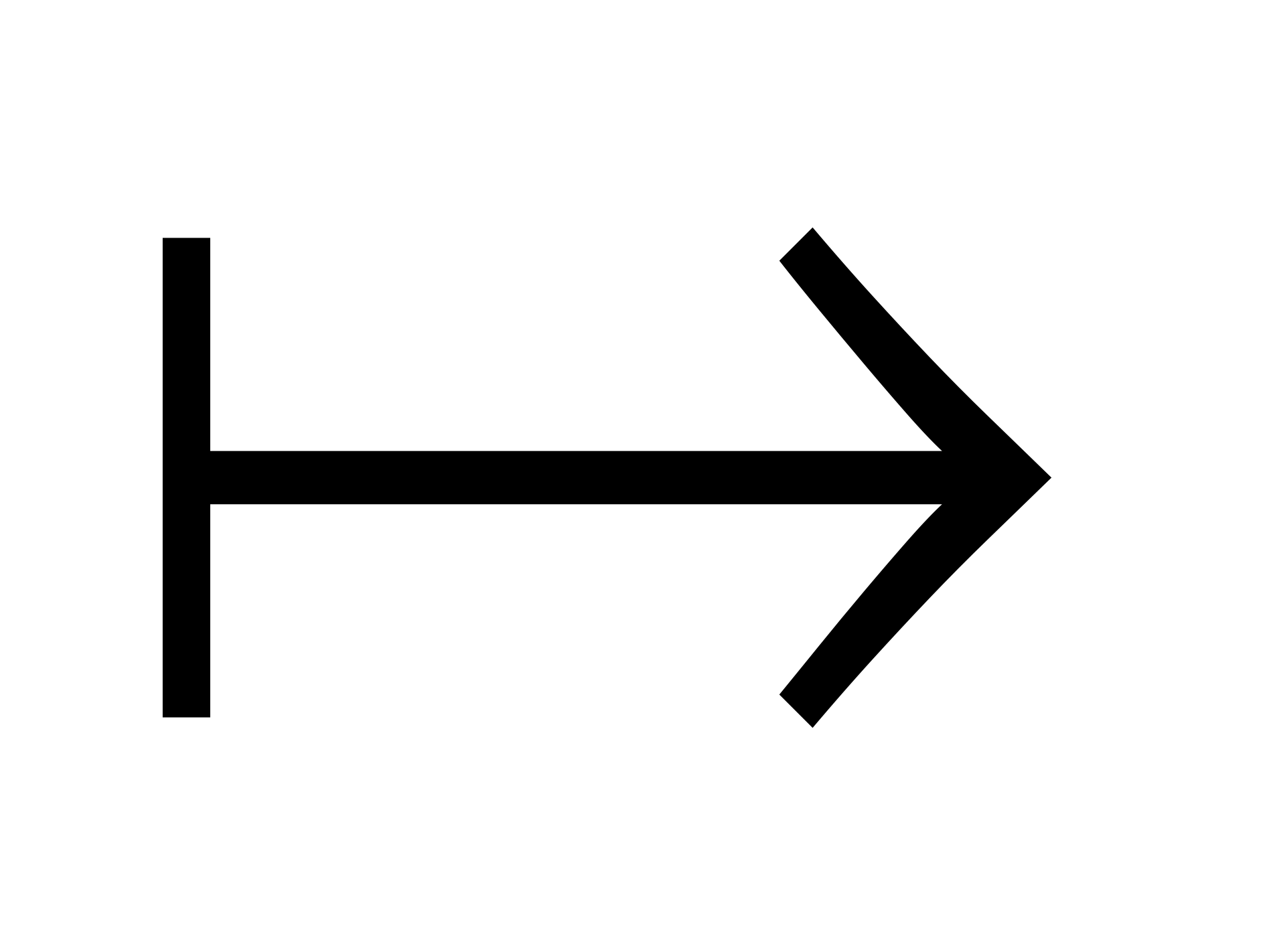 〈f (       )〉
v
v : (int→int)     Dyn
4
4
: Dyn     int
Typed function v is called under the untyped context
(“context” is the body of the reset)
〈f (      )〉
v 4
〈f (                         )〉
3 + (S k. (k 1) == 4)
[Speaker Notes: ここで問題の原因について言及

型情報が足りない
遠くにキャストを挿入を方法が必要]
Problem of the standard cast semantics in the presence of shift/reset
v = λx:int. 3 + (S k. (k 1) == x)
〈f ((λy.       ) 4)〉
v
y
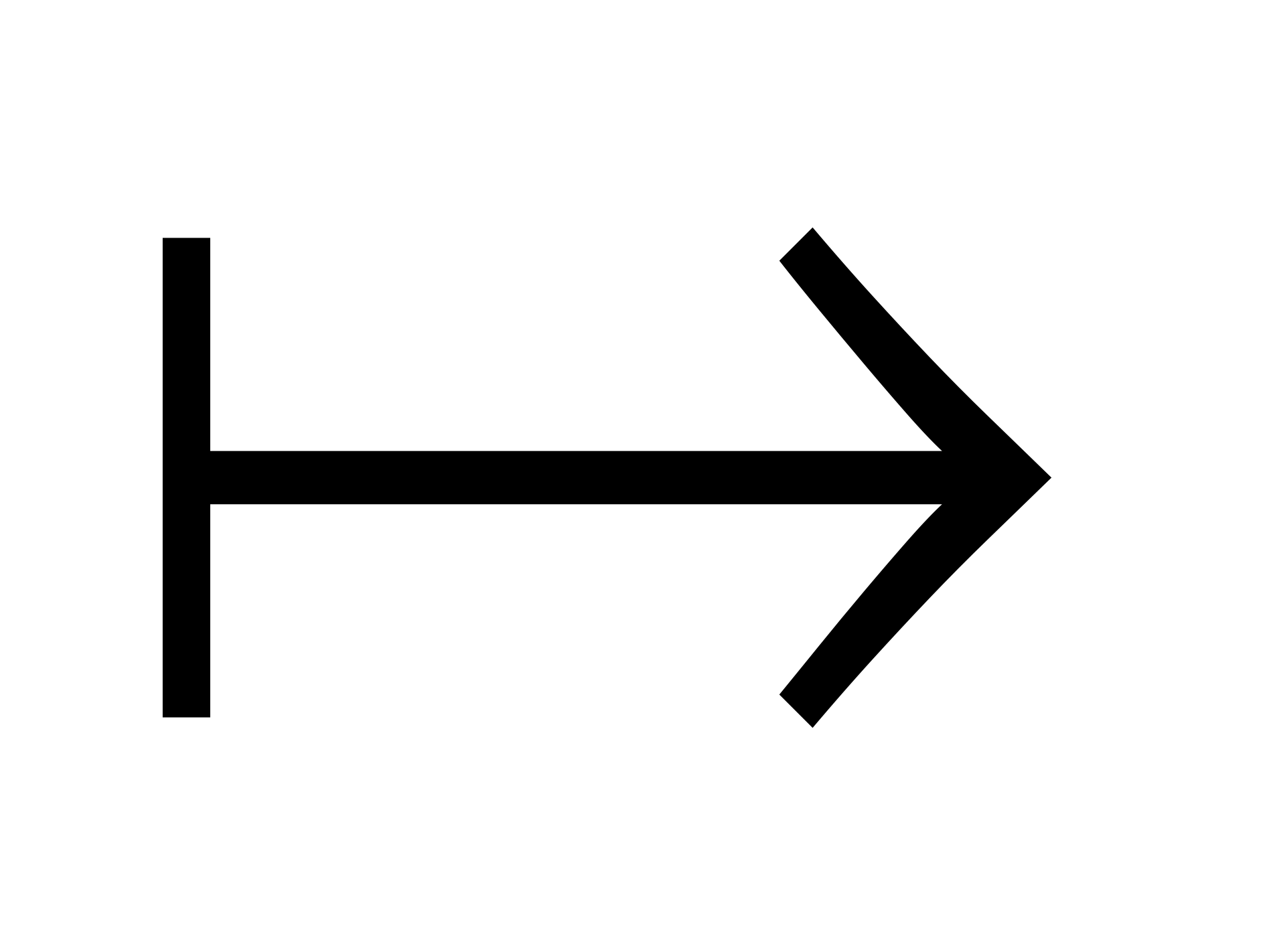 〈f (       )〉
v
v : (int→int)     Dyn
4
4
: Dyn     int
〈f (      )〉
v 4
〈f (                         )〉
3 + (S k. (k 1) == 4)
[Speaker Notes: ここで問題の原因について言及

型情報が足りない
遠くにキャストを挿入を方法が必要]
Problem of the standard cast semantics in the presence of shift/reset
…
〈f (                         )〉
3 + (S k. (k 1) == 4)
1) == 4
(
k
〉
〈
[Speaker Notes: ----- 会議メモ (2015/11/24 17:23) -----
矢印の支点をもっと k に近づける
----- 会議メモ (2015/11/24 17:43) -----
k は埋め込む]
Problem of the standard cast semantics in the presence of shift/reset
…
〈f (                         )〉
3 + (S k. (k 1) == 4)
1) == 4
(
k
〉
〈
captured continuation
[Speaker Notes: ----- 会議メモ (2015/11/24 17:23) -----
矢印の支点をもっと k に近づける
----- 会議メモ (2015/11/24 17:43) -----
k は埋め込む]
Problem of the standard cast semantics in the presence of shift/reset
…
〈f (                         )〉
3 + (S k. (k 1) == 4)
1) == 4
(
k
〉
〈
captured continuation
[Speaker Notes: ----- 会議メモ (2015/11/24 17:23) -----
矢印の支点をもっと k に近づける
----- 会議メモ (2015/11/24 17:43) -----
k は埋め込む]
Problem of the standard cast semantics in the presence of shift/reset
…
〈f (                         )〉
3 + (S k. (k 1) == 4)
(                     ) 1) == 4
λz.〈               〉
f (         )
(
〉
〈
3 + z
captured continuation
あいう
[Speaker Notes: ----- 会議メモ (2015/11/24 17:23) -----
矢印の支点をもっと k に近づける
----- 会議メモ (2015/11/24 17:43) -----
k は埋め込む]
Problem of the standard cast semantics in the presence of shift/reset
…
〈f (                         )〉
3 + (S k. (k 1) == 4)
λz.〈               〉
1) == 4
(
k
f (         )
〉
〈
3 + z
captured continuation
All value flows between typed and untyped parts are NOT monitored
[Speaker Notes: ----- 会議メモ (2015/11/24 17:23) -----
矢印の支点をもっと k に近づける
----- 会議メモ (2015/11/24 17:43) -----
k は埋め込む]
Problem of the standard cast semantics in the presence of shift/reset
…
〈f (                         )〉
3 + (S k. (k 1) == 4)
λz.〈               〉
1) == 4
(
k
f (         )
〉
〈
3 + z
(λx.〈3 + x〉)
1) == 4〉
captured continuation
All value flows between typed and untyped parts are NOT monitored
[Speaker Notes: ----- 会議メモ (2015/11/24 17:23) -----
矢印の支点をもっと k に近づける
----- 会議メモ (2015/11/24 17:43) -----
k は埋め込む]
Problem of the standard cast semantics in the presence of shift/reset
…
〈f (                         )〉
3 + (S k. (k 1) == 4)
(k 1) == 4
〈              〉
λz.〈               〉
f (         )
3 + z
All value flows between typed and untyped parts are NOT monitored
[Speaker Notes: ----- 会議メモ (2015/11/24 17:23) -----
矢印の支点をもっと k に近づける
----- 会議メモ (2015/11/24 17:43) -----
k は埋め込む]
Problem of the standard cast semantics in the presence of shift/reset
v = λx:int. 3 + (S k. (k 1) == x)
〈f ((λy.                     ) 4)〉
let z = v    in z
y
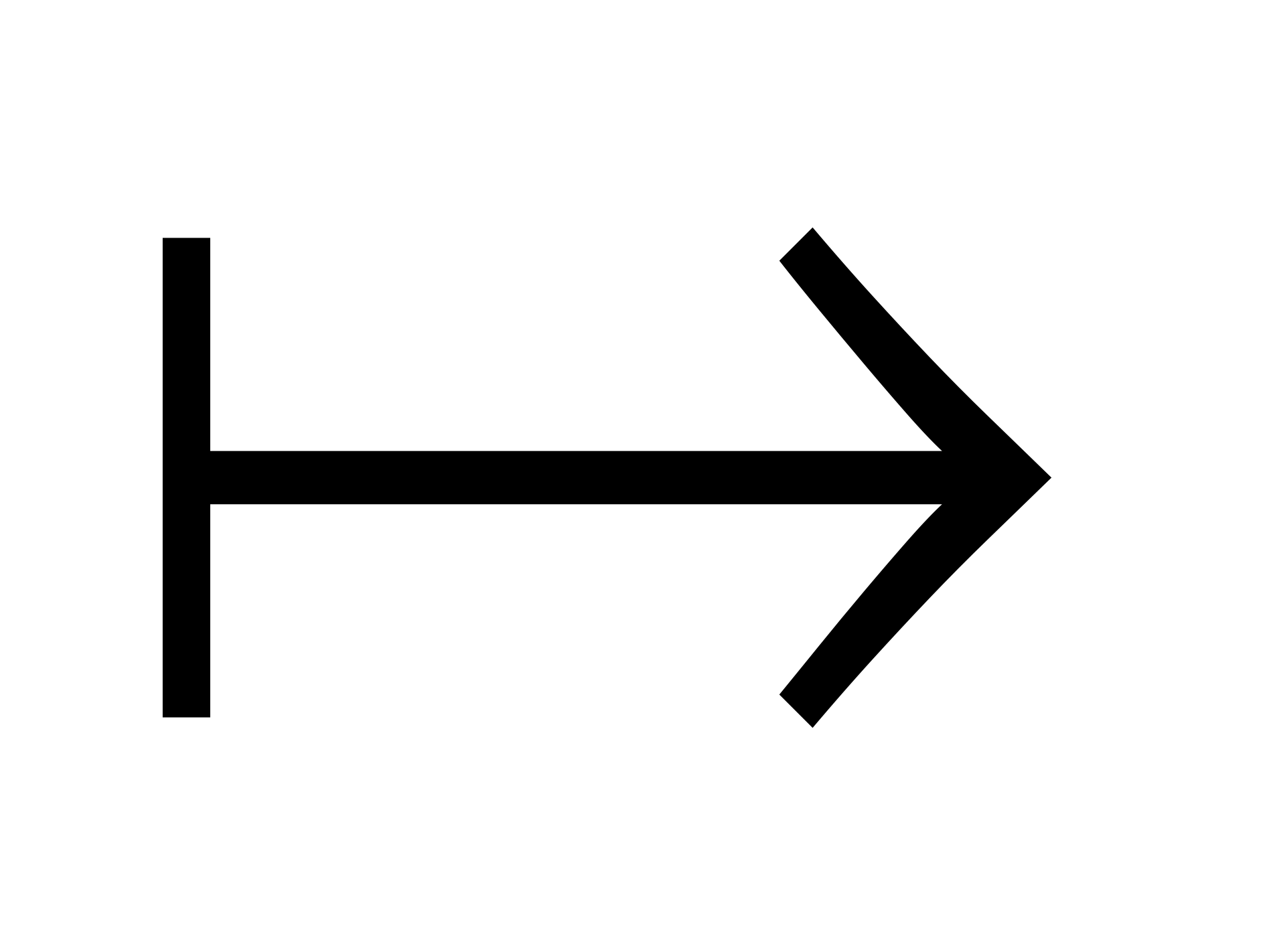 v : (int→int)     Dyn
[Speaker Notes: ここで問題の原因について言及

型情報が足りない
遠くにキャストを挿入を方法が必要]
Problem of the standard cast semantics in the presence of shift/reset
v = λx:int. 3 + (S k. (k 1) == x)
〈f ((λy.       ) 4)〉
v
Since (let x = e in x) ≈ e
y
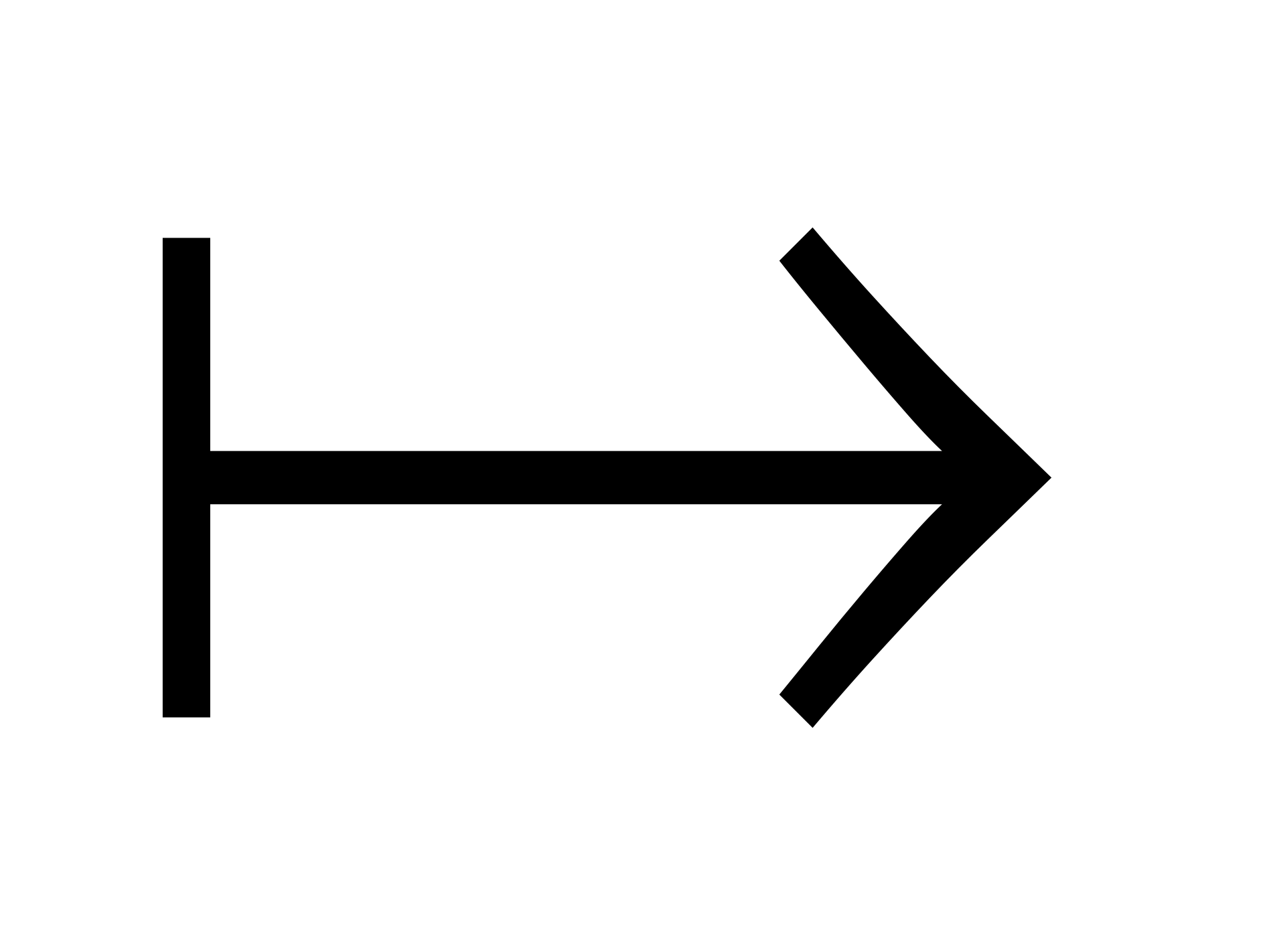 〈f (       )〉
v
v : (int→int)     Dyn
4
4
: Dyn     int
〈f (      )〉
v 4
〈f (                         )〉
3 + (S k. (k 1) == 4)
[Speaker Notes: ここで問題の原因について言及

型情報が足りない
遠くにキャストを挿入を方法が必要]
Problem of the standard cast semantics in the presence of shift/reset
v = λx:int. 3 + (S k. (k 1) == x)
〈f (    4)〉
〈f ((λy.       ) 4)〉
v
v
y
〈f (       )〉
〈f (      )〉
v
v 4
4
4
: Dyn     int
〈f (                         )〉
3 + (S k. (k 1) == 4)
[Speaker Notes: I finished reviewing shift/reset and, fron now, I present a problem of the standard cast semantics in the presence of shift/reset.
Here, suppose that v is a statically typed function like this, which when receicing an integer, captures a continuation and calls it with number 1 and checks equality of the return value and the argument.
As an example, I reduce this expression, where v is coerced to untyped code and it’s applied to number 4.
Then, the application result is passed to untyped function f. Finally, the whole term is enclosed by reset constructor.
First, the standard cast semantics produces a wrapper abstraction of v.
By beta-reduction, 4 is substituted for bound variable y.  Since the inner cast is that from the Dynamic type to the argument type int of v and 4 is an integer, the cast expression return 4.
Since v is a lambda abstraction, beta-reduction is performed again, so number 4 is substituted for bound variable x.]
Problem of the standard cast semantics in the presence of shift/reset
…
〈f (                         )〉
3 + (S k. (k 1) == 4)
(k 1) == 4
〉
〈
[Speaker Notes: ----- 会議メモ (2015/11/24 17:23) -----
矢印の支点をもっと k に近づける
----- 会議メモ (2015/11/24 17:43) -----
k は埋め込む]
Problem of the standard cast semantics in the presence of shift/reset
…
〈f (                         )〉
3 + (S k. (k 1) == 4)
(k 1) == 4
〉
〈
captured continuation
[Speaker Notes: ----- 会議メモ (2015/11/24 17:23) -----
矢印の支点をもっと k に近づける
----- 会議メモ (2015/11/24 17:43) -----
k は埋め込む]
Problem of the standard cast semantics in the presence of shift/reset
…
〈f (                         )〉
3 + (S k. (k 1) == 4)
(                         1) == 4
k
〈
〉
[Speaker Notes: Next, the shift reduces.  So, the body of the closest reset is replaced with the body of the shift.]
Problem of the standard cast semantics in the presence of shift/reset
…
〈f (                         )〉
3 + (S k. (k 1) == 4)
(                         1) == 4
k
〈
〉
captured continuation
[Speaker Notes: Here, k denotes the captured continuation.]
Problem of the standard cast semantics in the presence of shift/reset
…
〈f (                         )〉
3 + (S k. (k 1) == 4)
(                         1) == 4
(λz.〈               〉)
f (         )
3 + z
〈
〉
captured continuation
[Speaker Notes: Thus, k is replaced with this lambda abstraction which is the captured continuation.]
Problem of the standard cast semantics in the presence of shift/reset
…
〈f (                         )〉
3 + (S k. (k 1) == 4)
(                         1) == 4
(λz.〈               〉)
f (         )
3 + z
〈
〉
NOT all value flows between typed and untyped parts are monitored
[Speaker Notes: So, this is a result term.
Here, there are two value flows not to be monitored by casts.
Thus, the property that all values flows between typed and untyped parts are monitored by casts does not hold.
It means Type soundness also doesn’t hold.]
Our solution
Changing the cast semantics so that typed and untyped functions are called in typed and untyped contexts, resp.
In an ideal semantics:
〈f (v’ 4)〉
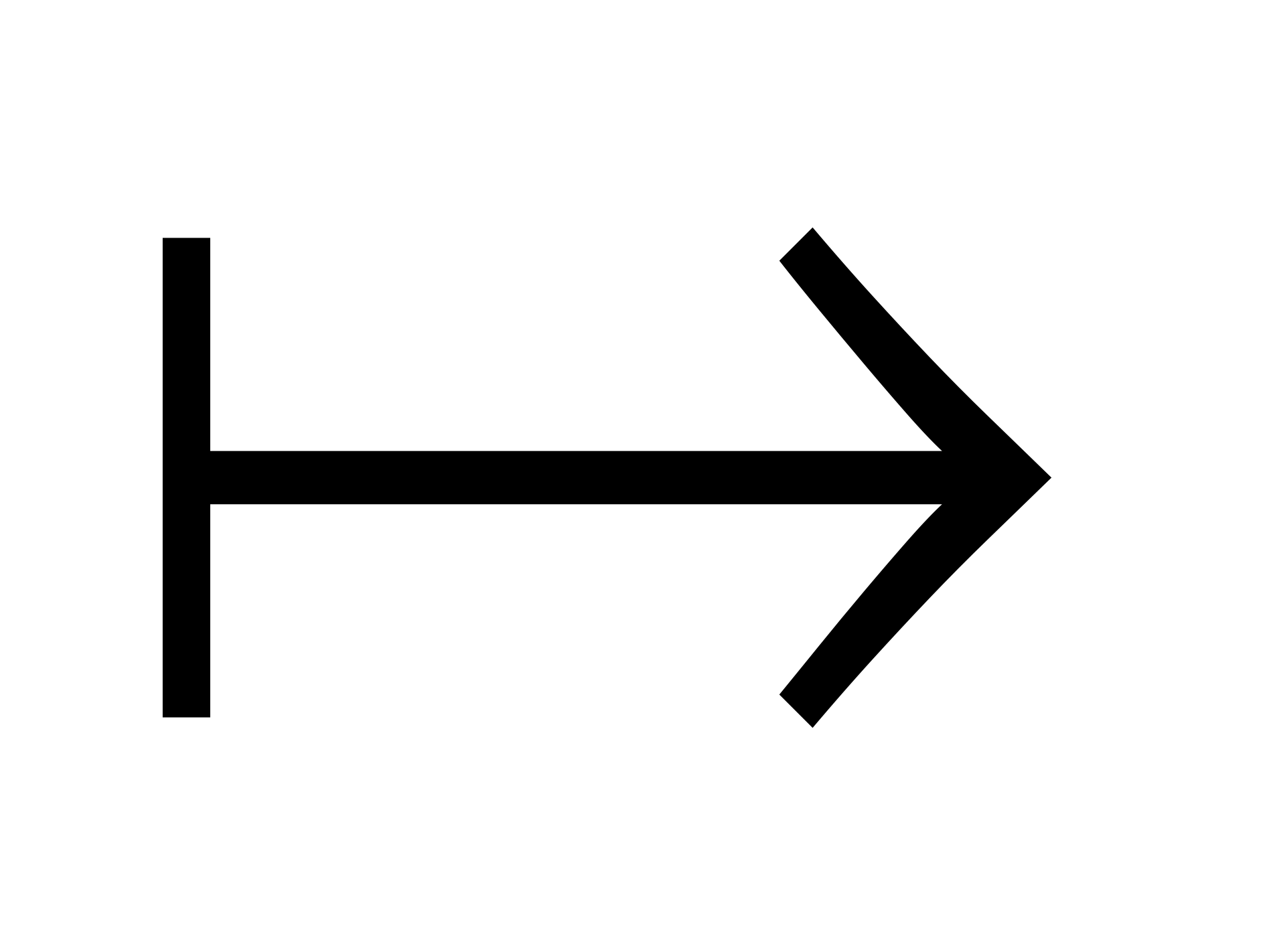 v : int→int     Dyn
let x = v    in
〈
〉
y
[Speaker Notes: ここで問題の原因について言及

型情報が足りない
遠くにキャストを挿入を方法が必要]
Outline
Introduction
Background: blame calculus (without shift/reset)
Problem with control operators
Our extension of the blame calculus with shift/reset
[Speaker Notes: To fix this problem, we design a monitoring system to such value flows.]
How does the problem happen?
An untyped continuation is captured and sent to typed code
Captured continuations are expected to be typed
v = λx:int. 3 + (S k. (k 1) == x)
The captured continuation                      is untyped
f (         )
3 + z
…
〈f (                         )〉
3 + (S k. (k 1) == 4)
[Speaker Notes: Before introducing it, I consider how the problem happens.
It happens by capturing an untyped continuation and sending it to typed code.
In that example, v is statically typed, so k is supposed to be statically typed.
However, in the reduction, k is replaced with the untyped continuation.]
Our solution
Changing the cast semantics so that: 
Typed code captures only typed continuations
Untyped code captures only untyped continuations
[Speaker Notes: ここで問題の原因について言及

型情報が足りない
遠くにキャストを挿入を方法が必要
----- 会議メモ (2015/11/24 17:57) -----
such that]
Our solution
Changing the cast semantics so that: 
Typed code captures only typed continuations
Untyped code captures only untyped continuations
[Speaker Notes: So, our rough solution is to change the cast semantics so that 
Typed code captures only typed continuations and untyped code captures only untyped continuations.]
Ideal cast semantics
〈f (v’ 4)〉
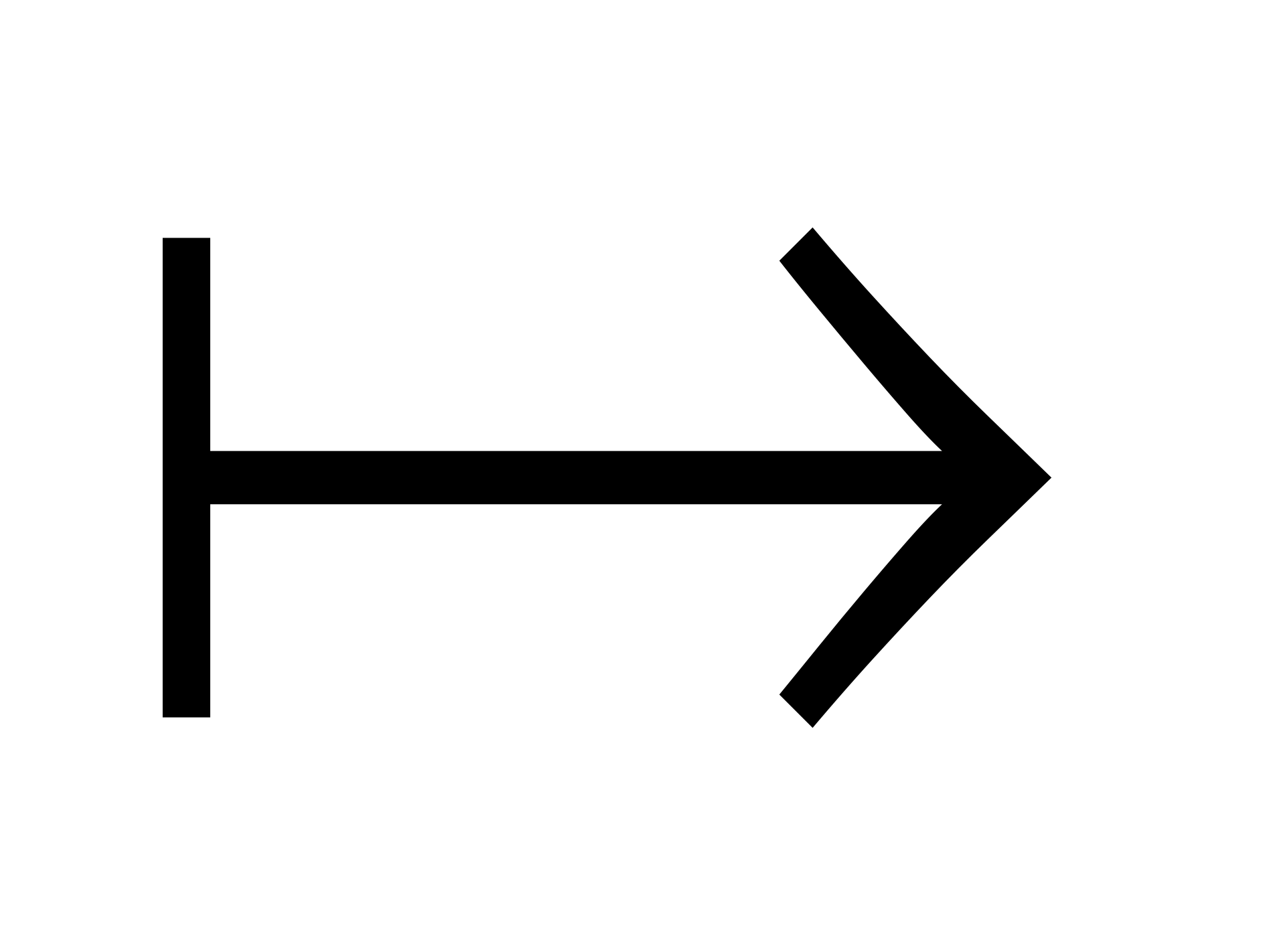 v : int→int     Dyn
let x = v    in
〈
〉
4
f
〈
〉
x
The cast for the argument type
Appropriate casts should be inserted
Untyped function f should be called in the untyped context
Typed function v should be called in the typed context
The cast for the return type
〜   〈f (v 4)〉 (if all casts are ignored)
[Speaker Notes: ここで問題の原因について言及

型情報が足りない
遠くにキャストを挿入を方法が必要

Problem: typed functions may capture untyped contexts

Typed functions captures the context up to the typed reset

----- 会議メモ (2015/11/24 18:32) -----
Ideal --> Our
ここで Danvy&Filinski を使うことを言う]
Our cast semantics
How is type information for additional casts obtained?
〈f (v’ 4)〉
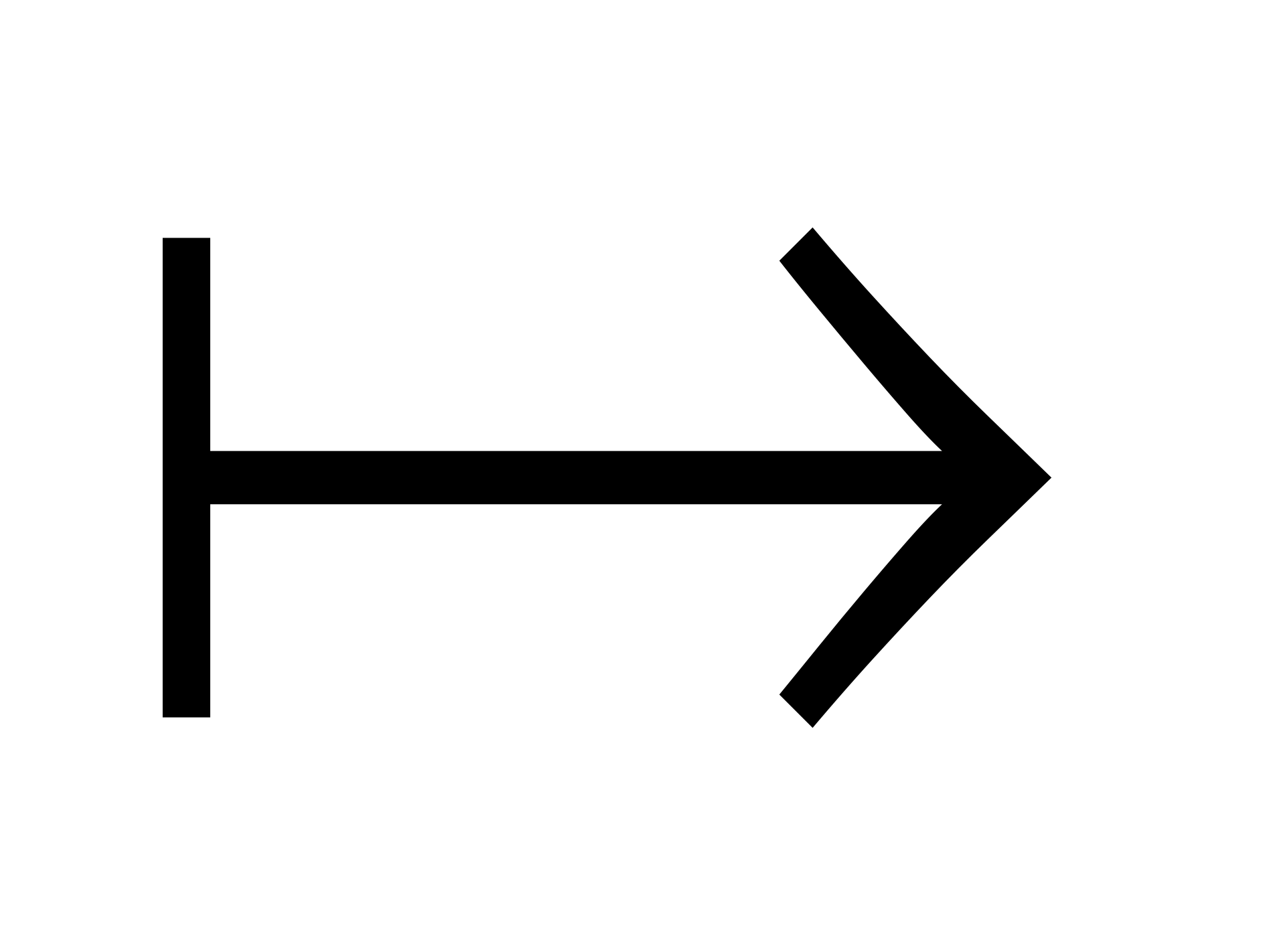 By following Danvy&Filinski’s type system for shift/reset
v : int→int     Dyn
let x = v    in
〈
〉
4
f
〈
〉
x
guarantees captured continuations in untyped function f are untyped
Appropriate casts are inserted
The result of v is passed to f
guarantees captured continuations in typed function v are typed
The cast for the return type
≈
〈f (v 4)〉 (if all casts are ignored)
[Speaker Notes: ここで問題の原因について言及

型情報が足りない
遠くにキャストを挿入を方法が必要

Problem: typed functions may capture untyped contexts

Typed functions captures the context up to the typed reset

----- 会議メモ (2015/11/24 18:32) -----
Ideal --> Our
ここで Danvy&Filinski を使うことを言う
----- 会議メモ (2015/11/26 14:47) -----
saishoni ni zentai wo dasu]
Our cast semantics
〈f (v’ 4)〉
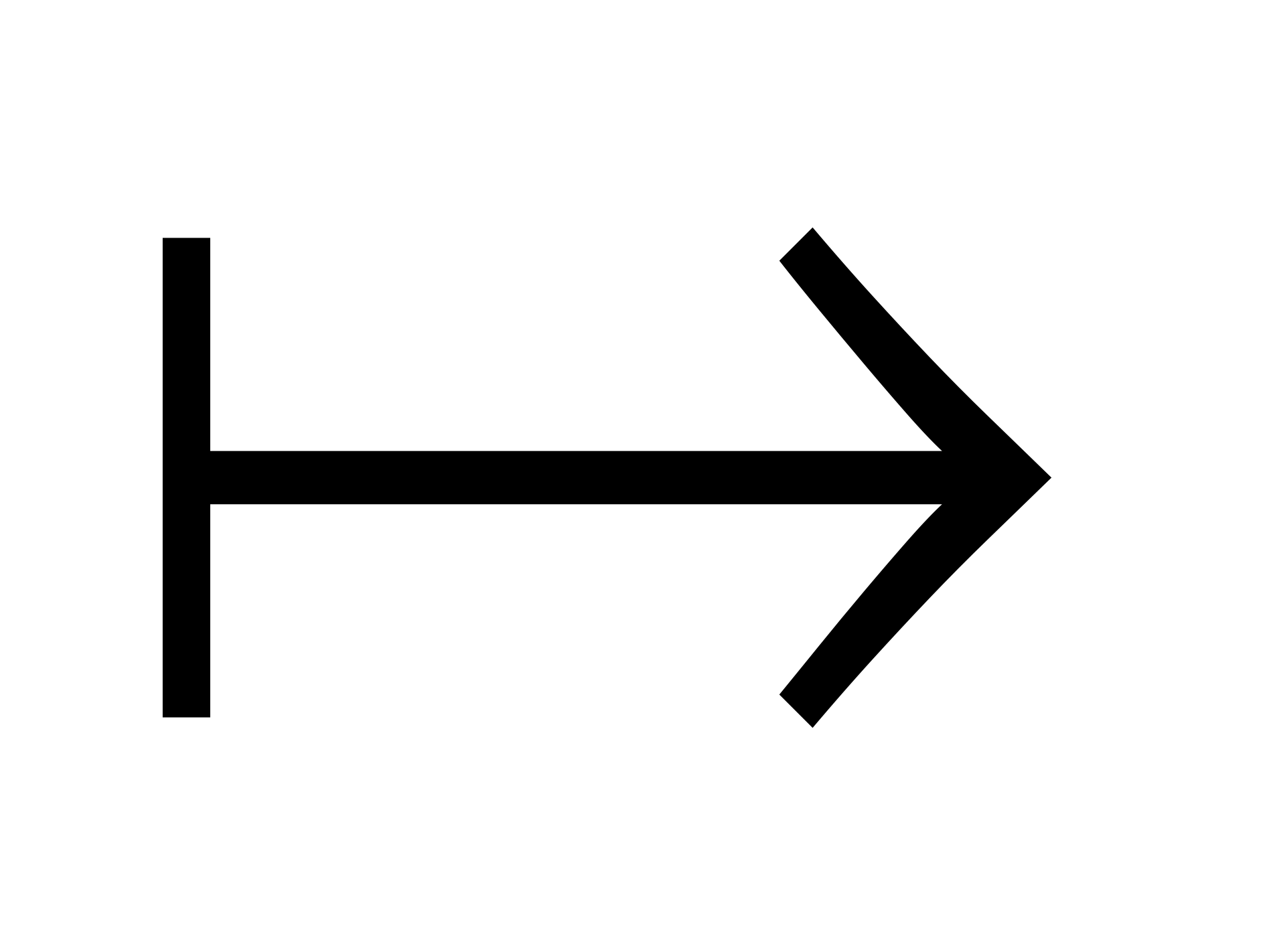 v : int→int     Dyn
let x = v    in
〈
〉
4
f
〈
〉
x
≈
〈f (v 4)〉 (if all casts are ignored)
[Speaker Notes: Following this policy, we design a cast semantics for shift/reset.
I show our cast semantics via this example.
Here, suppose that v’ is a cast result of v.
As a conclution, this expression reduces to this term.
This may look complex, but when observed carefully, it’s semantically equivalent to the original term if all casts are ignored.]
Our cast semantics
〈f (v’ 4)〉
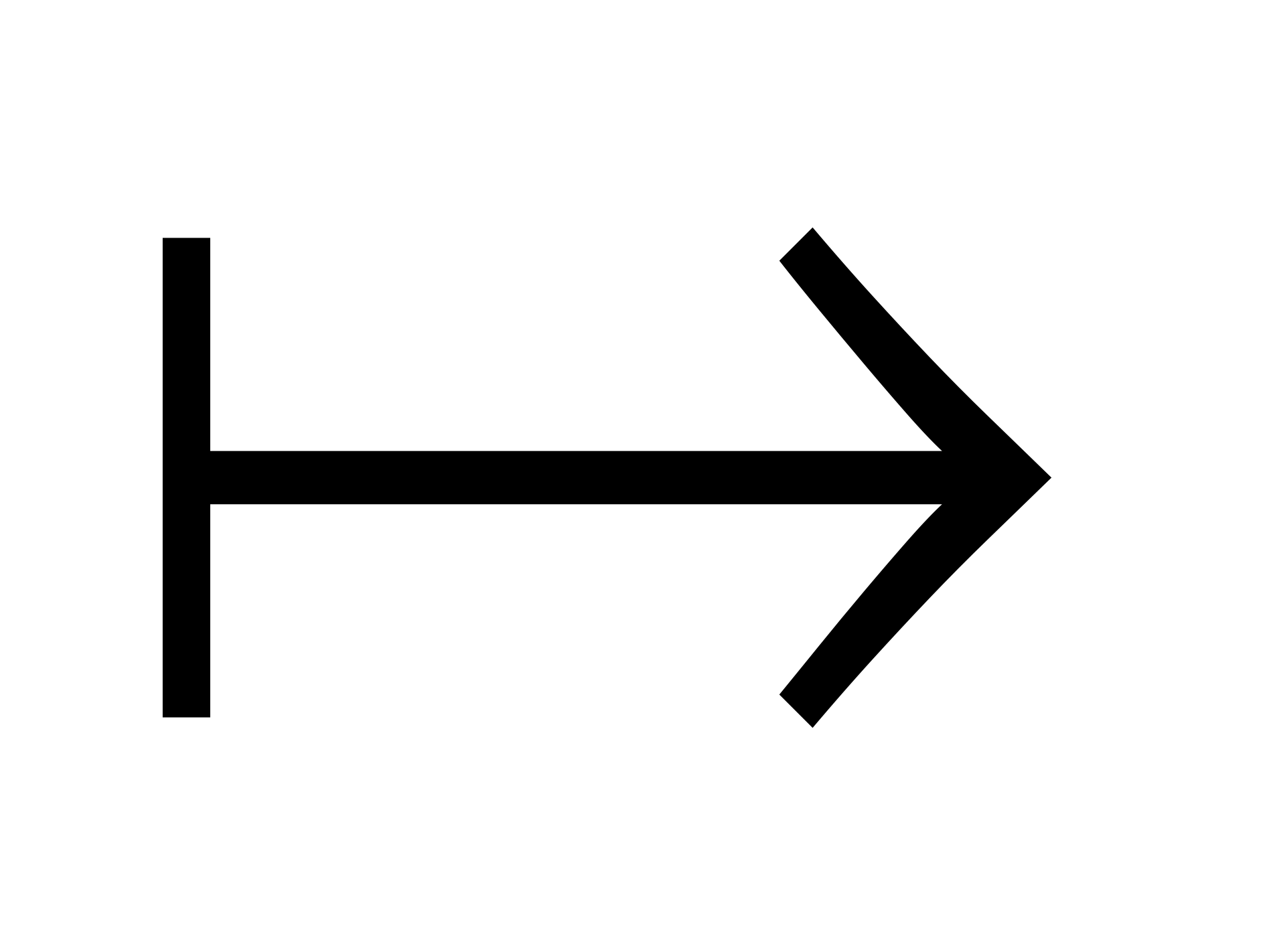 v : int→int     Dyn
let x = v    in
〈
〉
4
f
〈
〉
x
≈
〈f (v 4)〉 (if all casts are ignored)
[Speaker Notes: From now, I explain how this result is derived.]
Our cast semantics
The target function v 
is called with 
the argument to v’
〈f (v’ 4)〉
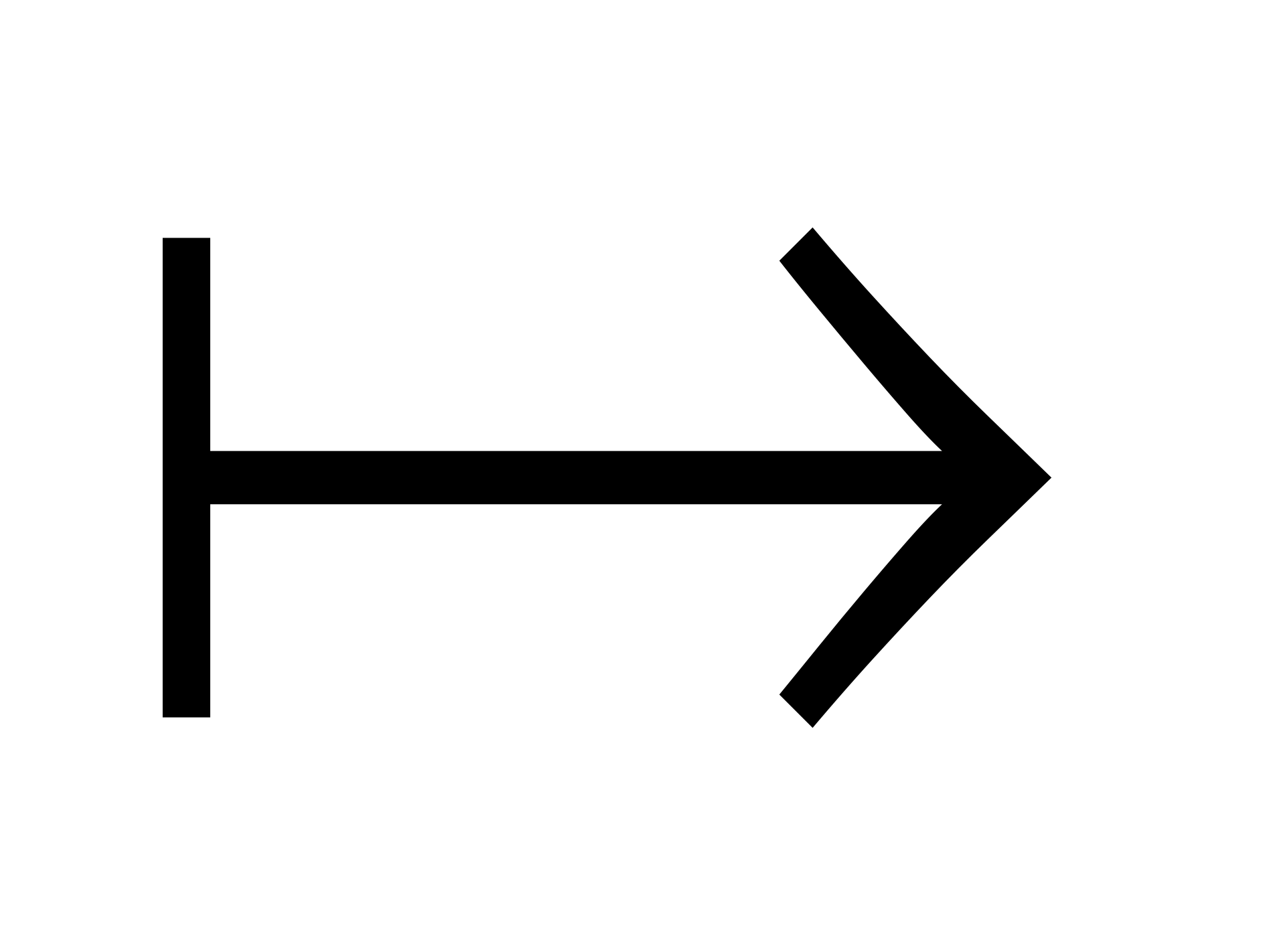 v : int→int     Dyn
let x = v    in
v
〈
〉
4
4
f
〈
〉
x
≈
〈f (v 4)〉 (if all casts are ignored)
[Speaker Notes: The application of v to number 4 is the same as the standard cast semantics.]
Our cast semantics
The cast for the argument type
〈f (v’ 4)〉
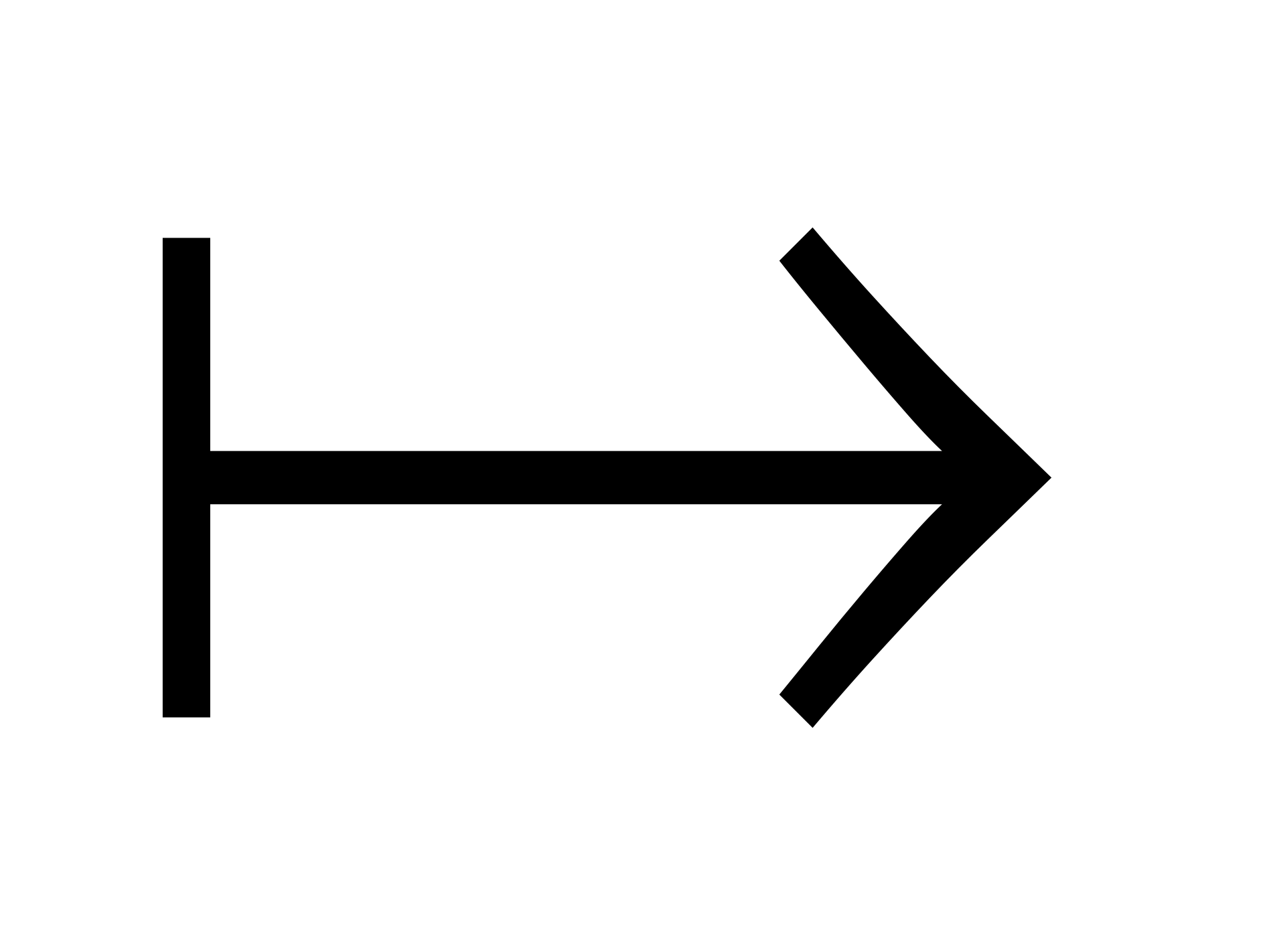 v : int→int     Dyn
let x = v    in
v
〈
〉
4
4
f
〈
〉
x
≈
〈f (v 4)〉 (if all casts are ignored)
[Speaker Notes: Like the standard case semantics, we insert the cast for the argument type.]
Our cast semantics
guarantees captured continuations in typed function v are typed
〈f (v’ 4)〉
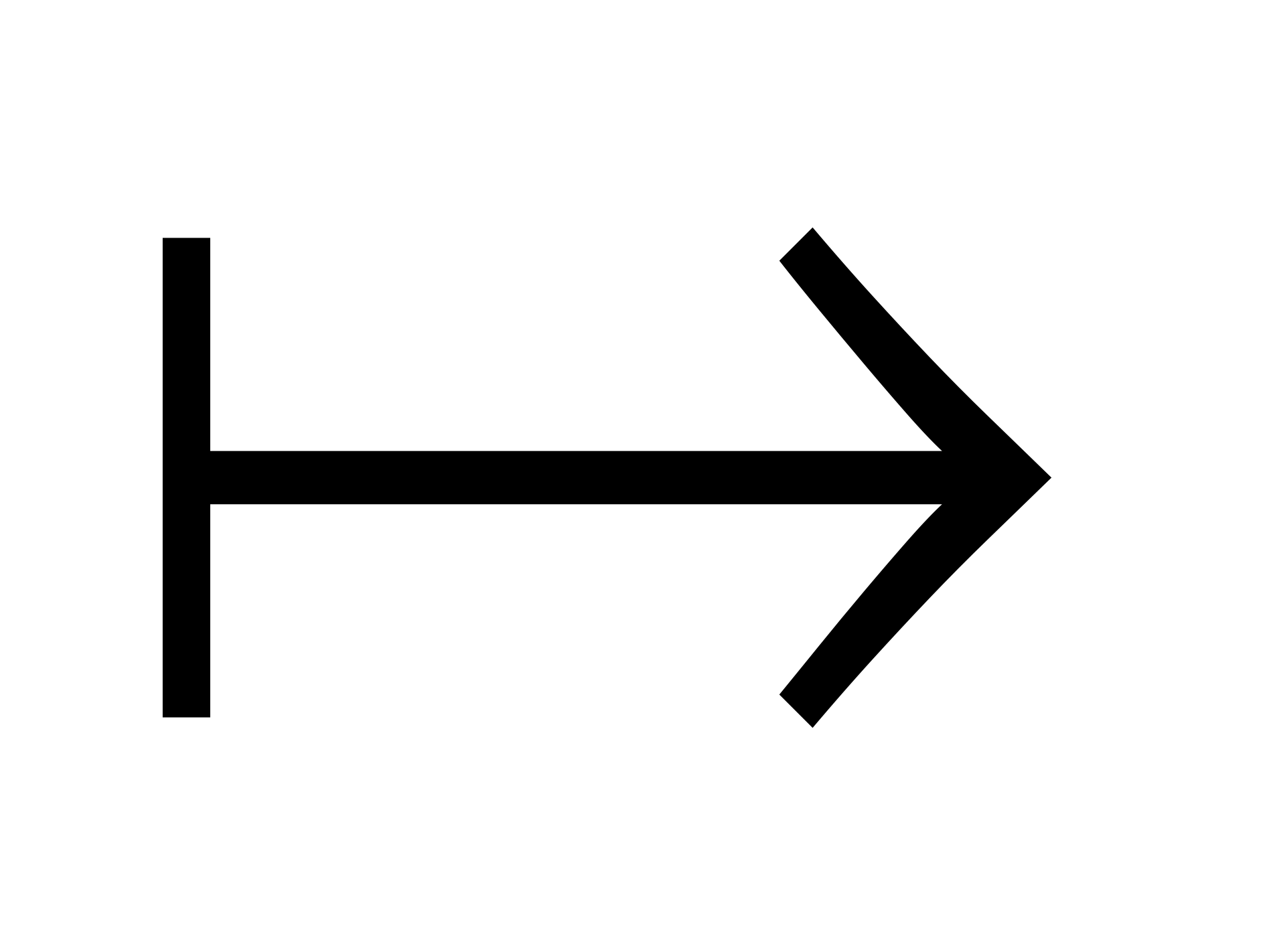 v : int→int     Dyn
let x = v    in
〈
〈
〉
〉
4
f
〈
〉
x
≈
〈f (v 4)〉 (if all casts are ignored)
[Speaker Notes: Our design policy is that typed functions capture only statically typed continuations, so statically typed function v should be called with statically typed reset.]
Our cast semantics
The result x of v is passed to f
〈f (v’ 4)〉
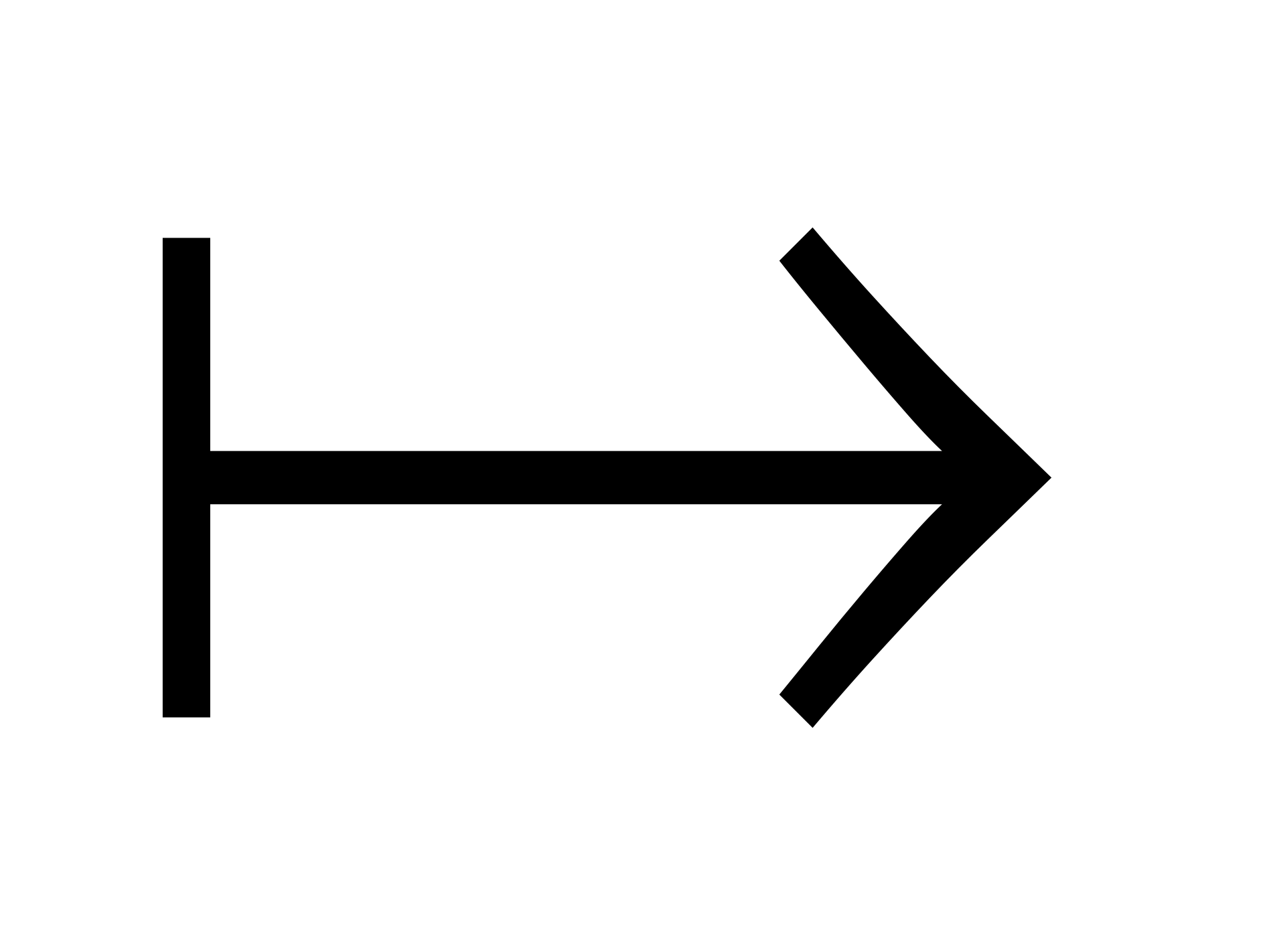 v : int→int     Dyn
let x = v    in
〈
〉
4
f
〈
〉
f
x
x
≈
〈f (v 4)〉 (if all casts are ignored)
[Speaker Notes: By following the original expression, the result of v should be passed to f.]
Our cast semantics
The cast for 
the return type
〈f (v’ 4)〉
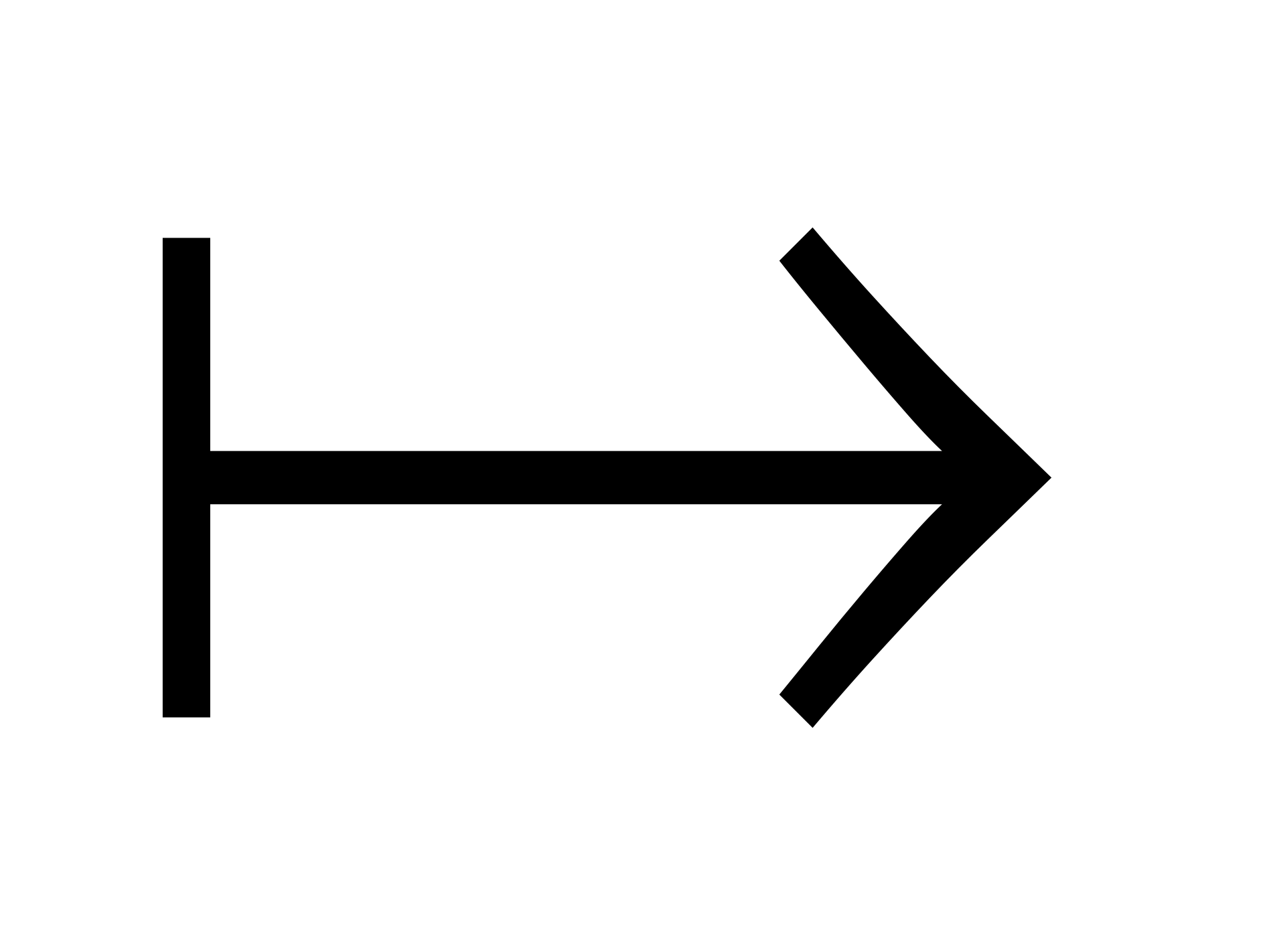 v : int→int     Dyn
let x = v    in
〈
〉
4
f
〈
〉
f
x
x
≈
〈f (v 4)〉 (if all casts are ignored)
[Speaker Notes: F requires to be given dynamic values, so the cast to the Dynamic is inserted.]
Our cast semantics
guarantees captured continuations in untyped function f are untyped
〈f (v’ 4)〉
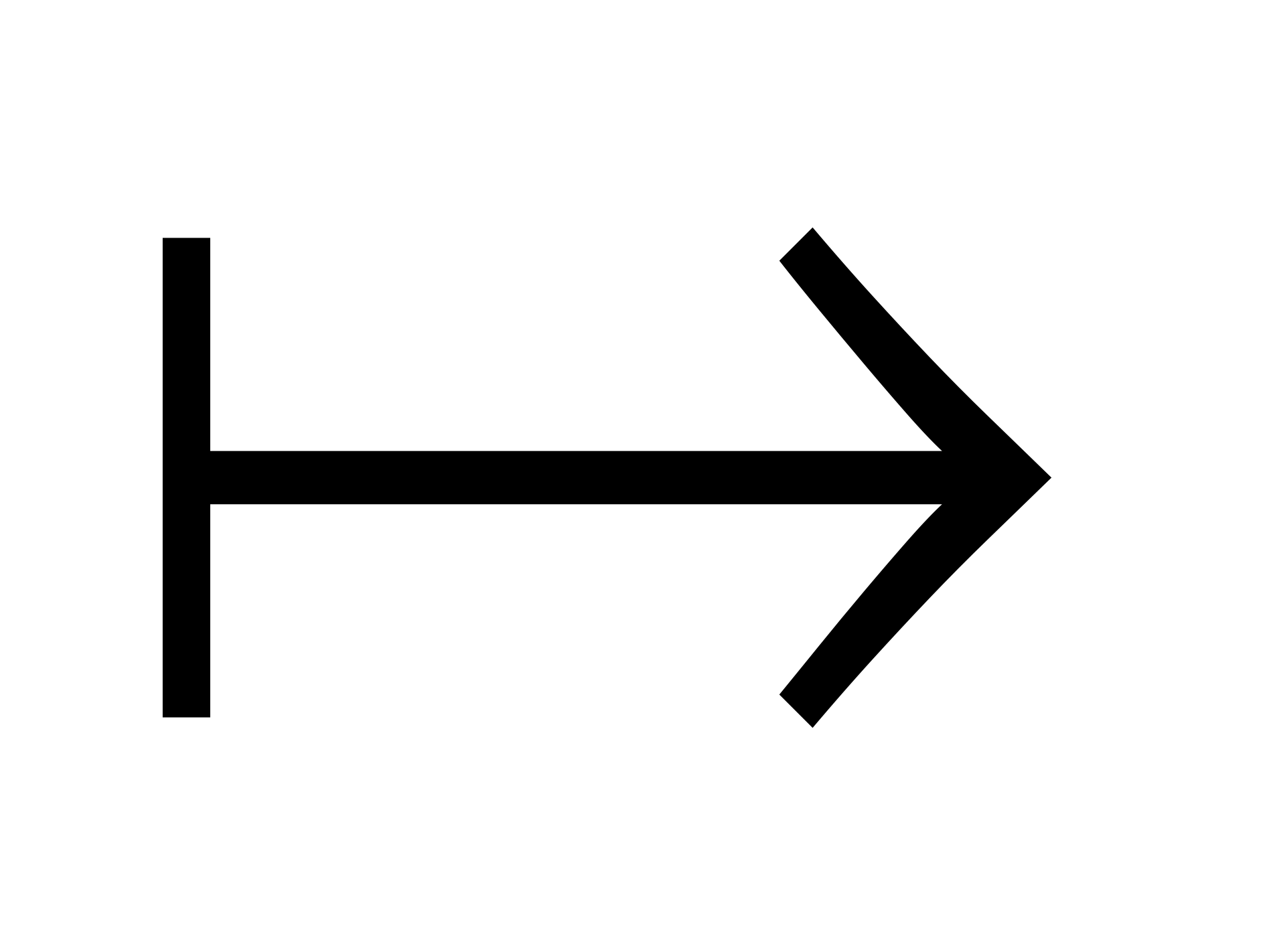 v : int→int     Dyn
let x = v    in
〈
〉
4
f
〈
〉
〈
〉
x
≈
〈f (v 4)〉 (if all casts are ignored)
[Speaker Notes: f is an untyped function, so it should be called under untyped reset.  So, we enclose the application of f with reset constructor.]
Our cast semantics
Additional casts are constructed by using type information given in 
Danvy&Filinski’s type system
〈f (v’ 4)〉
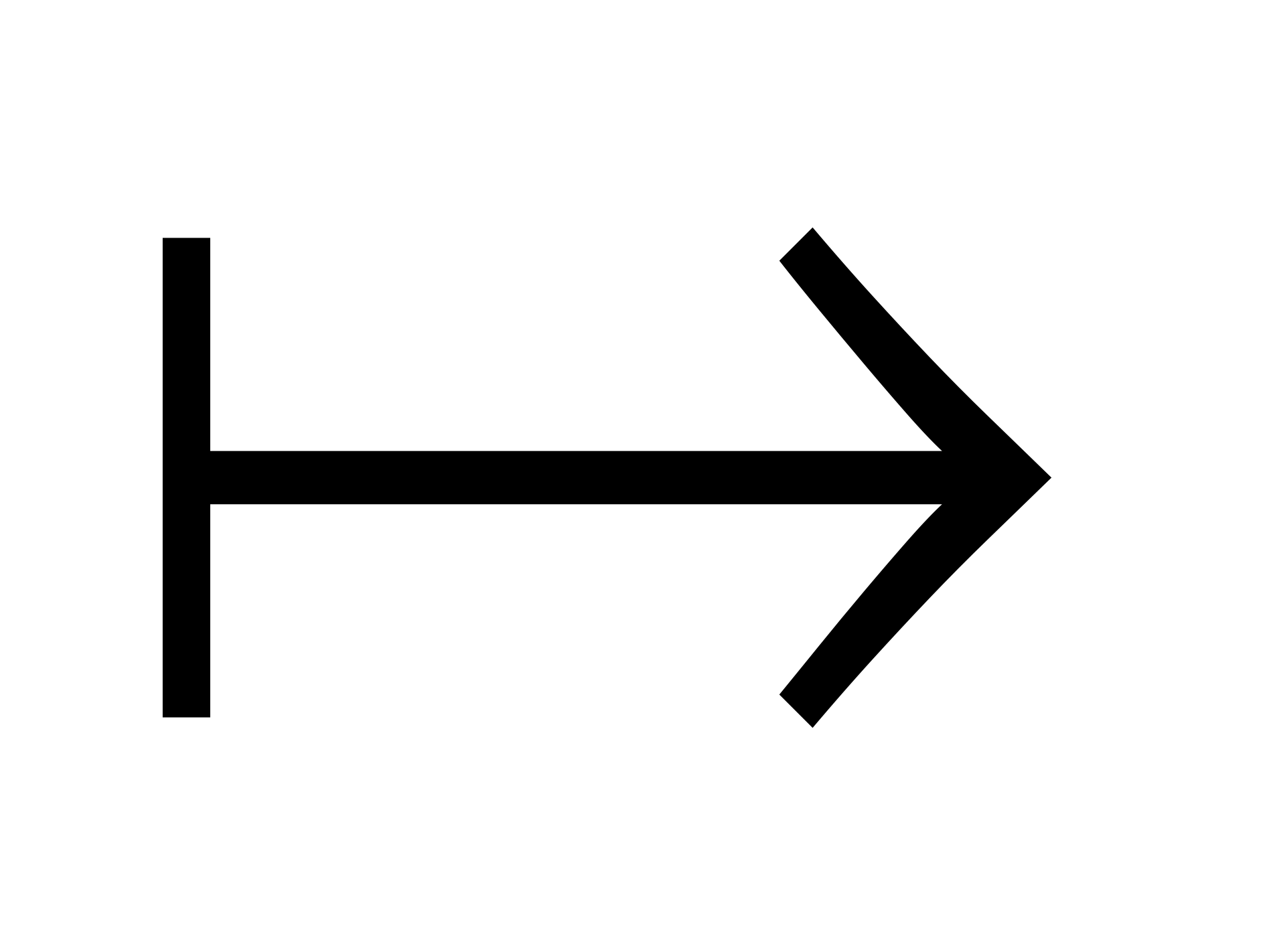 v : int→int     Dyn
let x = v    in
〈
〉
4
f
〈
〉
x
≈
〈f (v 4)〉 (if all casts are ignored)
[Speaker Notes: Finally, we insert casts with appropriate type information to monitor value flows on boarders between typed and untyped parts.
The type information is got with help of Danvy&Filinski’s type system for shift/reset.]
Our cast semantics
〈f (v’ 4)〉
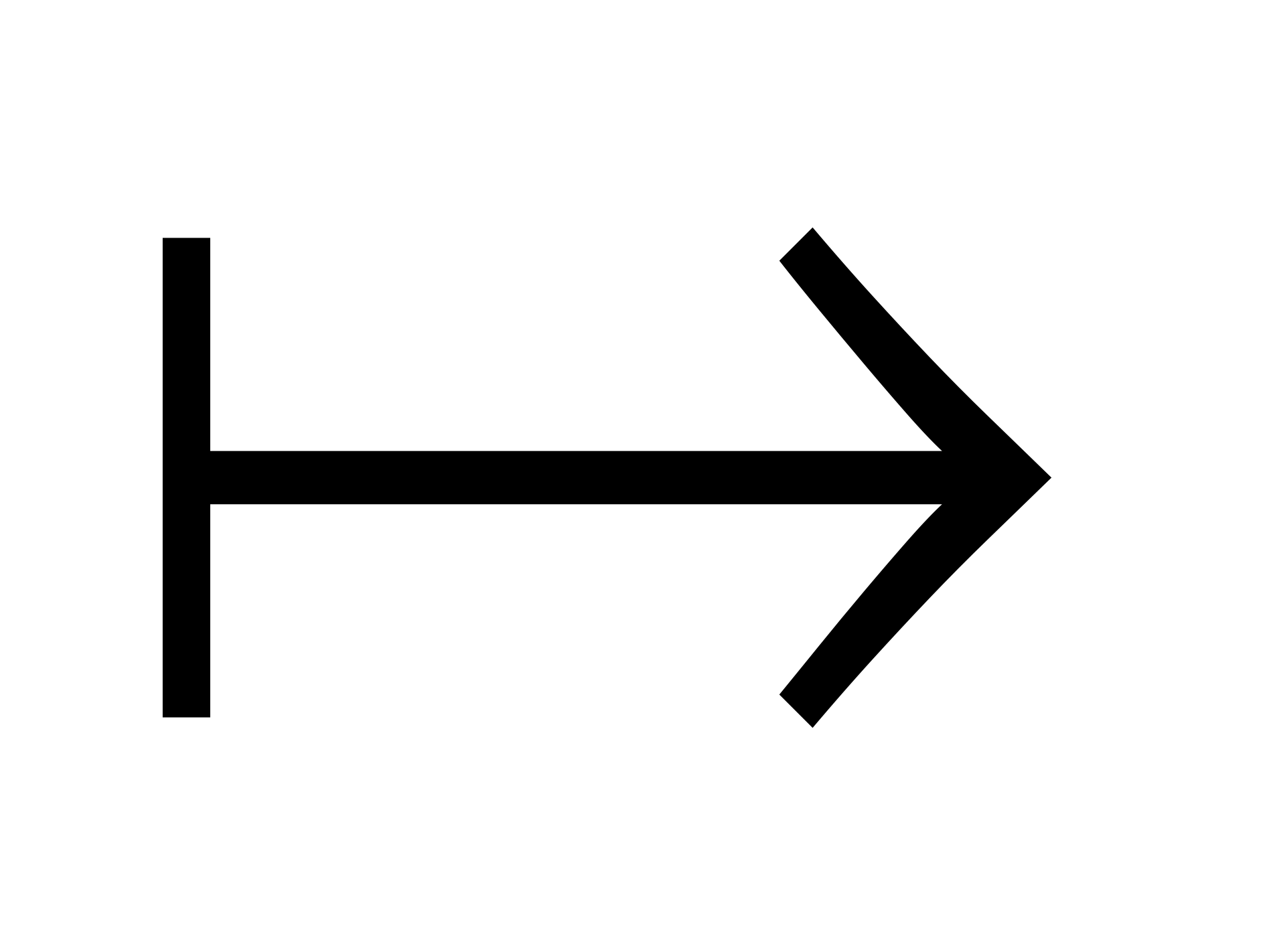 v : int→int     Dyn
let x = v    in
〈
〉
4
f
〈
〉
x
≈
〈f (v 4)〉 (if all casts are ignored)
[Speaker Notes: In that type system,]
Our cast semantics
requires that the closest reset’s body at call point result in an integer
〈f (v’ 4)〉
v : int/int→int/bool     Dyn
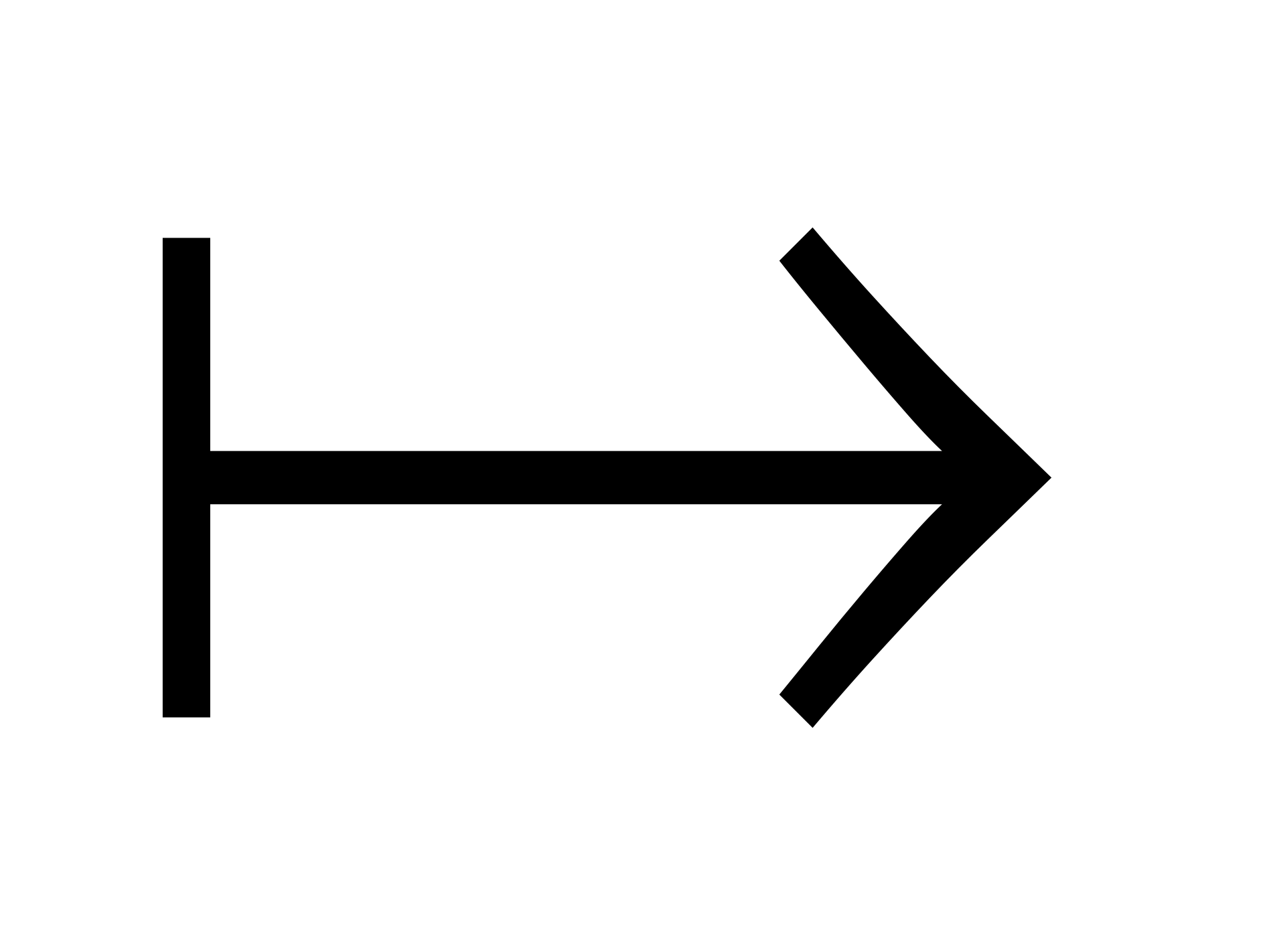 let x = v    in
〈
〉
4
f
〈
〉
x
〈…〉 : Dyn     int 
to check the outer reset’s body returns an integer
≈
〈f (v 4)〉 (if all casts are ignored)
[Speaker Notes: Two kinds of type information are added to function types.
The left integer type requires that the body of the closest reset is required to result in an integer.
The body of the reset including v returns this part, so we cast its result from the Dynamic type to the integer type to satisfy the requirement of this type information.]
Our cast semantics
guarantees that the 
closest reset at call point returns a Boolean
〈f (v’ 4)〉
v : int/int→int/bool     Dyn
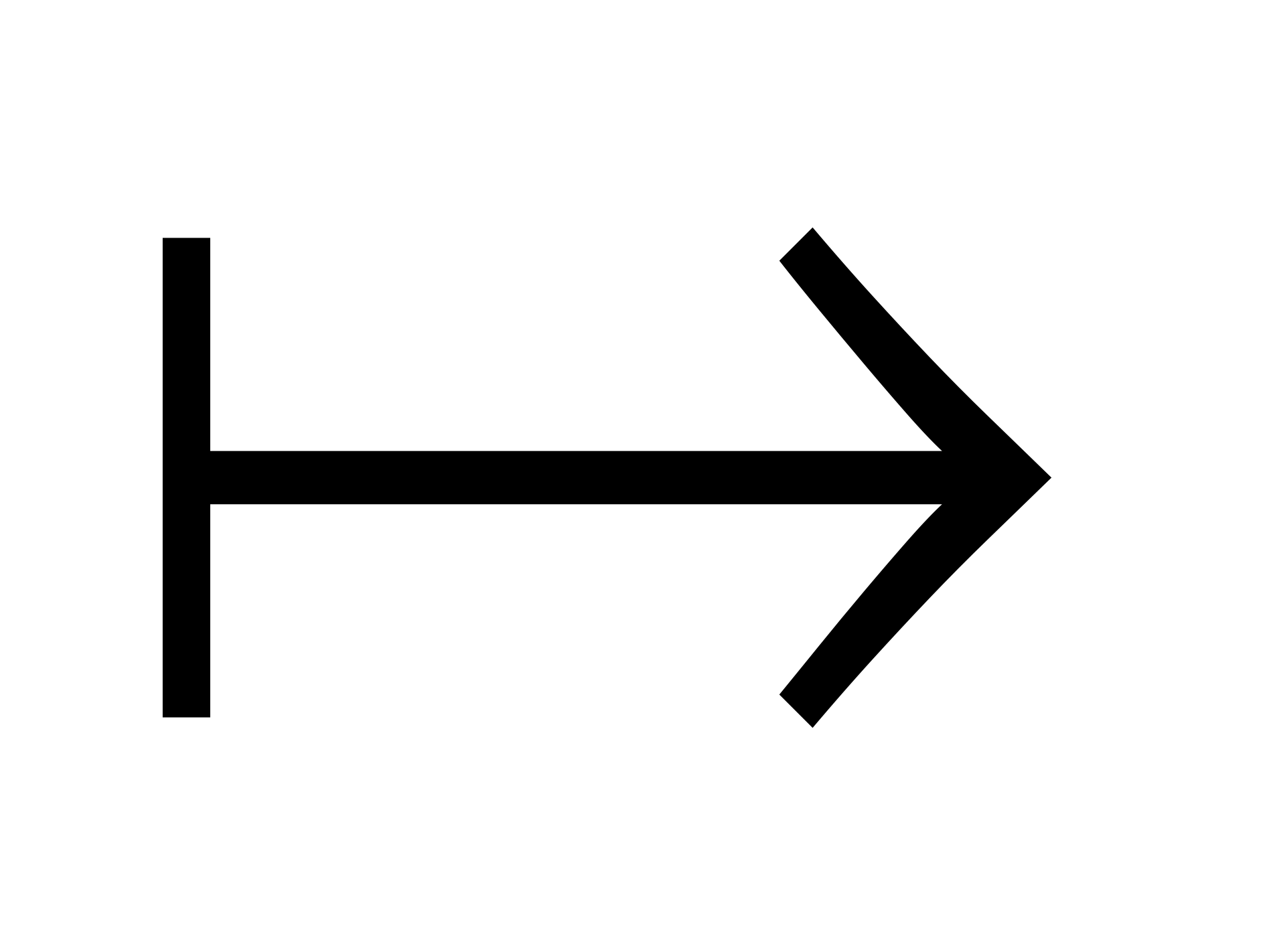 let x = v    in
〈
〉
4
f
〈
〉
x
〈…〉 : bool     Dyn 
to inject Boolean values to untyped code
≈
〈f (v 4)〉 (if all casts are ignored)
[Speaker Notes: The right bool type guarantees that the closest reset results in a Boolean value.  So, the outer cast injects Boolean values to untyped code.]
Our cast semantics
〈f (v’ 4)〉
v : int/int→int/bool     Dyn
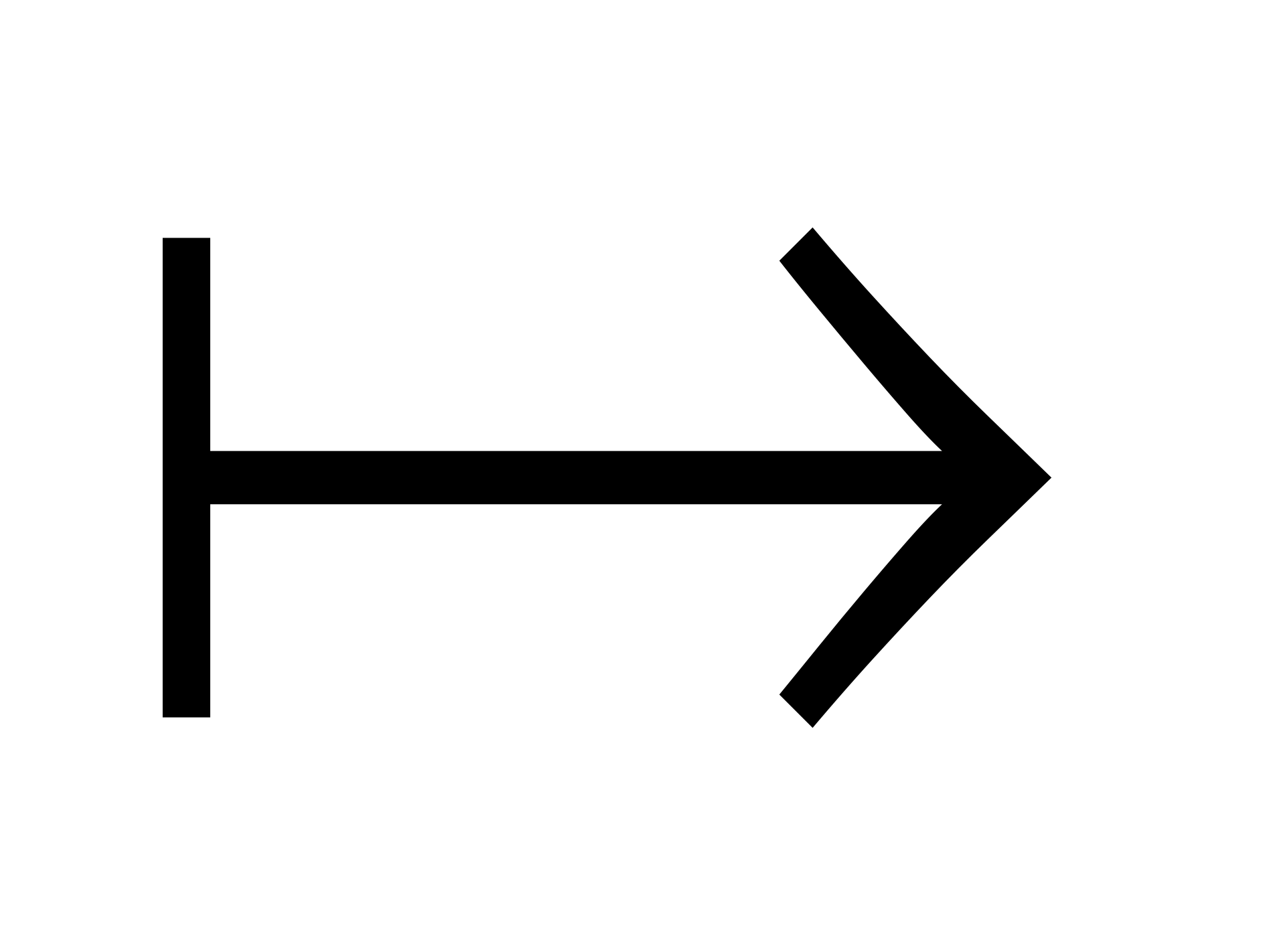 let x = v    in
〈
〉
4
f
〈
〉
x
≈
〈f (v 4)〉 (if all casts are ignored)
[Speaker Notes: Thus, this is a result term of this expression.]
Our cast semantics
〈f (v’ 4)〉
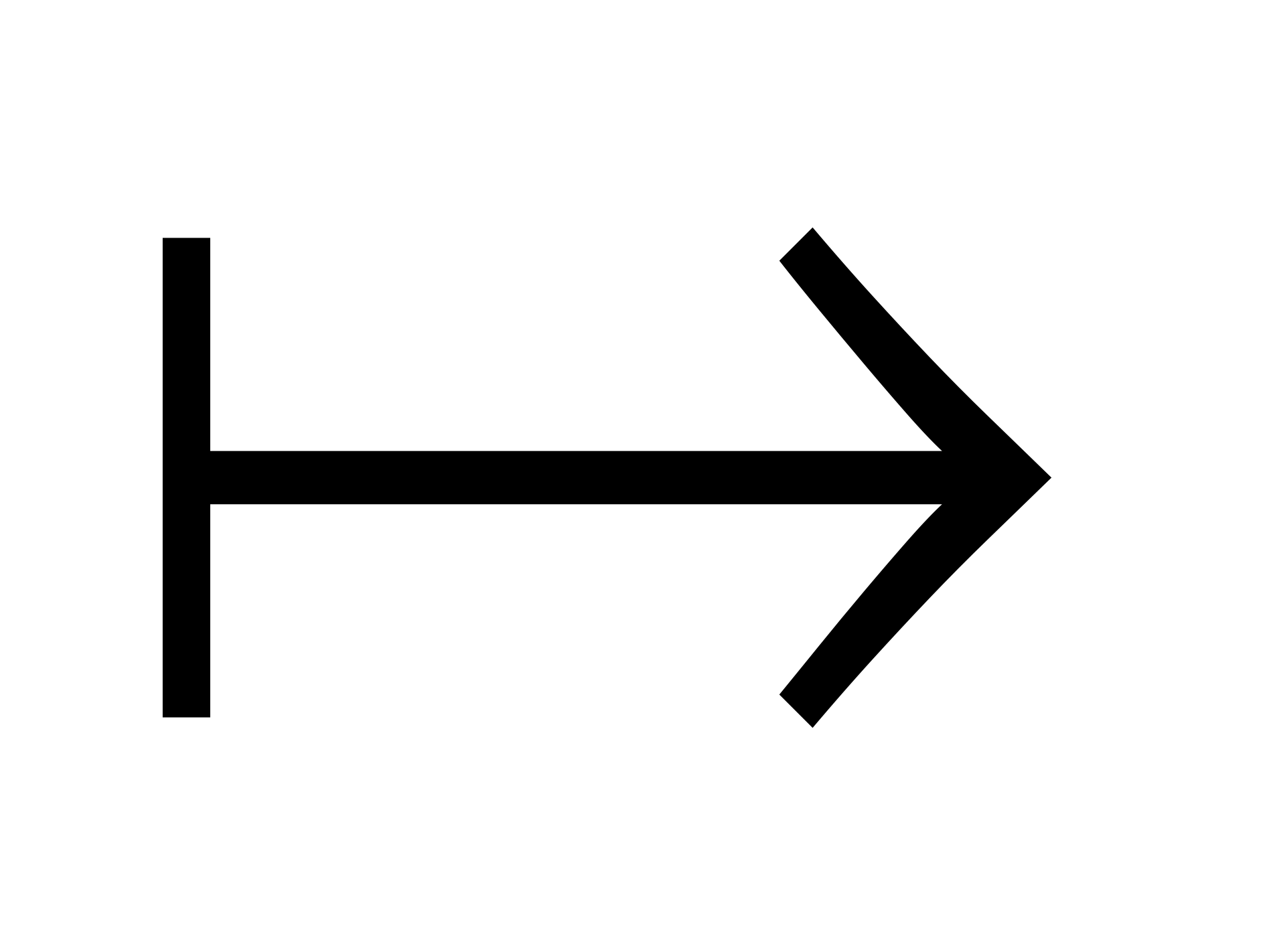 v : int→int     Dyn
v
4
Rewritten to (let x = v 4 in x)
( e ≈ (let x = e in x) )
The cast for the argument type
[Speaker Notes: ここで問題の原因について言及

型情報が足りない
遠くにキャストを挿入を方法が必要

Problem: typed functions may capture untyped contexts

Typed functions captures the context up to the typed reset

----- 会議メモ (2015/11/24 18:32) -----
Ideal --> Our
ここで Danvy&Filinski を使うことを言う]
Our cast semantics
〈f (v’ 4)〉
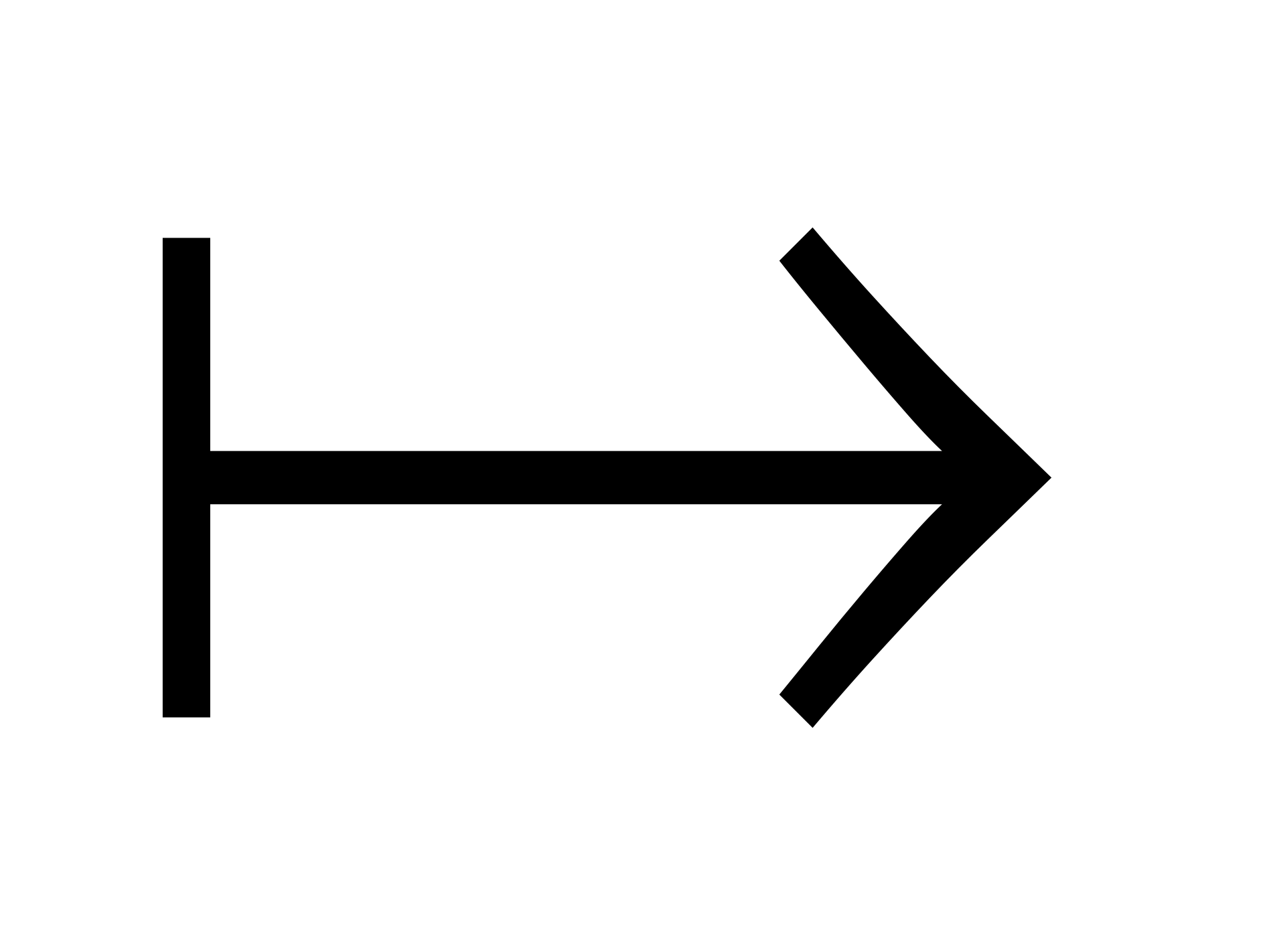 v : int→int     Dyn
let x = v    in
〈
〉
4
f
〈
〉
x
Appropriate casts are inserted
with help of Danvy&Filisnki’ type system
guarantees captured continuations in untyped function f are untyped
The result of v is passed to f
guarantees captured continuations in typed function v are typed
The cast for the return type
≈
〈f (v 4)〉 (if all casts are ignored)
[Speaker Notes: ここで問題の原因について言及

型情報が足りない
遠くにキャストを挿入を方法が必要

Problem: typed functions may capture untyped contexts

Typed functions captures the context up to the typed reset

----- 会議メモ (2015/11/24 18:32) -----
Ideal --> Our
ここで Danvy&Filinski を使うことを言う]
Challenges to achieve the ideal cast semantics
How to manipulate the context where the cast result is used  



How to obtain type information for the additional casts
By manipulating the context captured by shift
✔
By following Danvy&Filinski’s type system for shift/reset
Our solution
Changing the cast semantics so that typed and untyped functions are called in typed and untyped contexts, resp.
In an ideal semantics:
〈f (v’ 4)〉
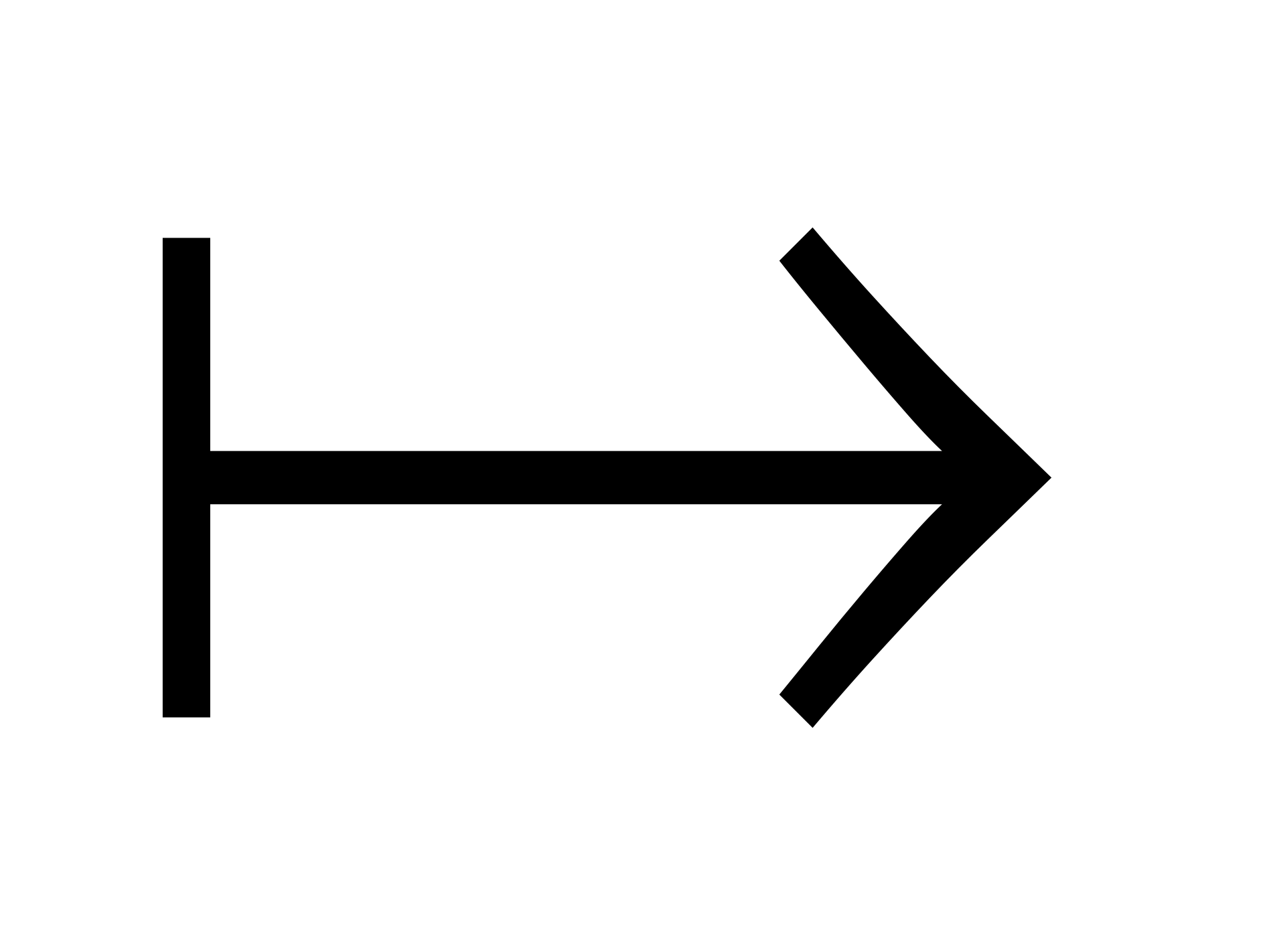 v : S     Dyn
let x = v    in
〈
〉
y
〈f    〉
x
[Speaker Notes: ここで問題の原因について言及

型情報が足りない
遠くにキャストを挿入を方法が必要]
Outline
[Speaker Notes: 最初にアイディアをいれる]
Program syntax
Types S, T, α, β ::= int | … | Dyn |
                       S / α → T / β

Terms s, t ::= 1 | + | … | λx.s | s t | 
                 s : S     T |
                S k. s | 〈s〉
Type system for shift/reset[Danvy&Filinski’89]
Γ; α├ s : T ; β
the type of the closest reset’s body
the result type of the closest reset
Example:
〈1 + (S k. …) 〉 && false
bool
int
int
;    ├ S k. … :    ;
[Speaker Notes: ----- 会議メモ (2015/11/24 18:32) -----
空を ？]
Type system for shift/reset[Danvy&Filinski’89]
Γ; α├ s : T ; β
the type of the closest reset’s body
the result type of the closest reset
Example:
〈1 + (S k. …) 〉 && false
?
?
?
;    ├ S k. … :    ;
[Speaker Notes: ----- 会議メモ (2015/11/24 18:32) -----
空を ？]
Type system for shift/reset[Danvy&Filinski’89]
Γ; α├ s : T ; β
the type of the closest reset’s body
the result type of the closest reset
Example:
〈1 + (S k. …) 〉 && false
?
?
int
;    ├ S k. … :    ;
[Speaker Notes: ----- 会議メモ (2015/11/24 18:32) -----
空を ？]
Type system for shift/reset[Danvy&Filinski’89]
Γ; α├ s : T ; β
the type of the closest reset’s body
the result type of the closest reset
Example:
〈1 + (S k. …) 〉 && false
?
int
int
;    ├ S k. … :    ;
[Speaker Notes: ----- 会議メモ (2015/11/24 18:32) -----
空を ？]
Type system for shift/reset[Danvy&Filinski’89]
Γ; α├ s : T ; β
the type of the closest reset’s body
the result type of the closest reset
Example:
〈1 + (S k. …) 〉 && false
bool
int
int
;    ├ S k. … :    ;
[Speaker Notes: ----- 会議メモ (2015/11/24 18:32) -----
空を ？]
Type system for shift/reset [Danvy&Filinski’89]
S / α → T / β
the type of the closest reset’s body at call point
the result type of the closest reset at call point
[Speaker Notes: ----- 会議メモ (2015/11/24 18:32) -----
call-point call point]
Issues to achieve the ideal cast semantics
How to manipulate the context where the cast result is used  



How to obtain type information for the additional casts
By manipulating the context captured by shift
✔
By following Danvy&Filinski’s type system for shift/reset
✔
Cast semantics
〈…〉 : β     Dyn
k (…) : Dyn     α
v : (S/α→T/β)     Dyn
The return type of the body of the reset
The type of the body of the reset
Func
λx.
〈                〉
k
S k.
(v   )
x
The problematic reduction is resolved
v = λx:int. 3 + (S k. (k 1) == x)
〈f (    4)〉
v
〉
v : int/int→int/bool     Dyn
〈…〉 : bool     Dyn
(corresp. to β    Dyn)
〈…〉 : Dyn     int
(corresp. to Dyn    α)
* s
〈let x = v    in           〉
〜
〈f    〉
x
4
corresponds to the continuation captured by the cast result
[Speaker Notes: ----- 会議メモ (2015/11/24 18:32) -----
The problem is now solved]
Our cast semantics
〈f (v’ 4)〉
v : int/int→int/bool     Dyn
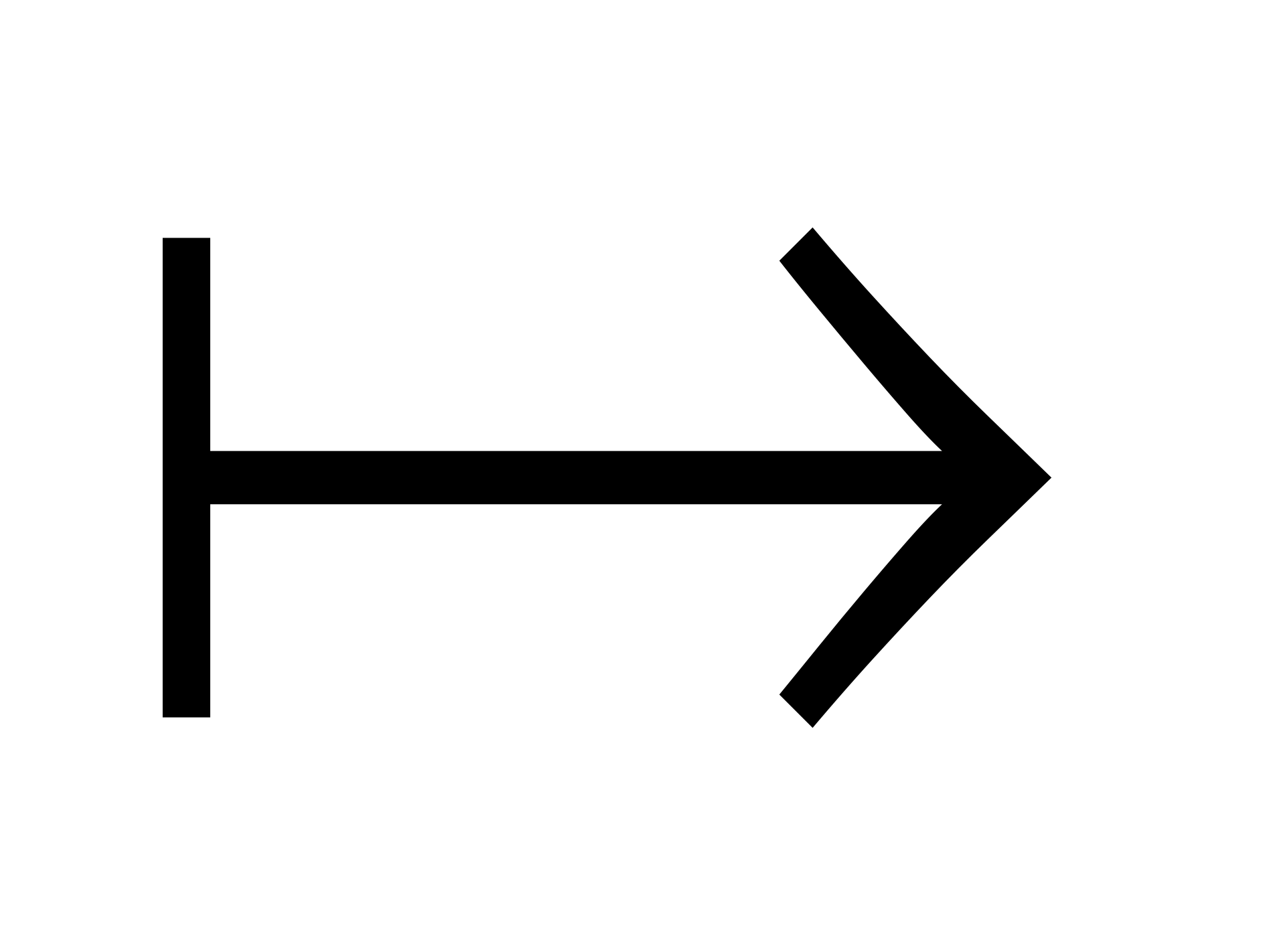 let x = v    in
〈
〉
4
f
〈
〉
x
〈…〉 : Dyn     int (corresp. to Dyn     α)
since α is the type of the reset’s body
〈…〉 : bool     Dyn (corresp. to β     Dyn)
since β is the result type of the reset
[Speaker Notes: ここで問題の原因について言及

型情報が足りない
遠くにキャストを挿入を方法が必要

Problem: typed functions may capture untyped contexts

Typed functions captures the context up to the typed reset

----- 会議メモ (2015/11/24 18:32) -----
Ideal --> Our
ここで Danvy&Filinski を使うことを言う
----- 会議メモ (2015/11/26 14:47) -----
Danvy&Filinski ha tyanto setsumei simei?
saisho ni korewo dasitekara type system wo shimesu]
Cast semantics
(v …) : T     Dyn
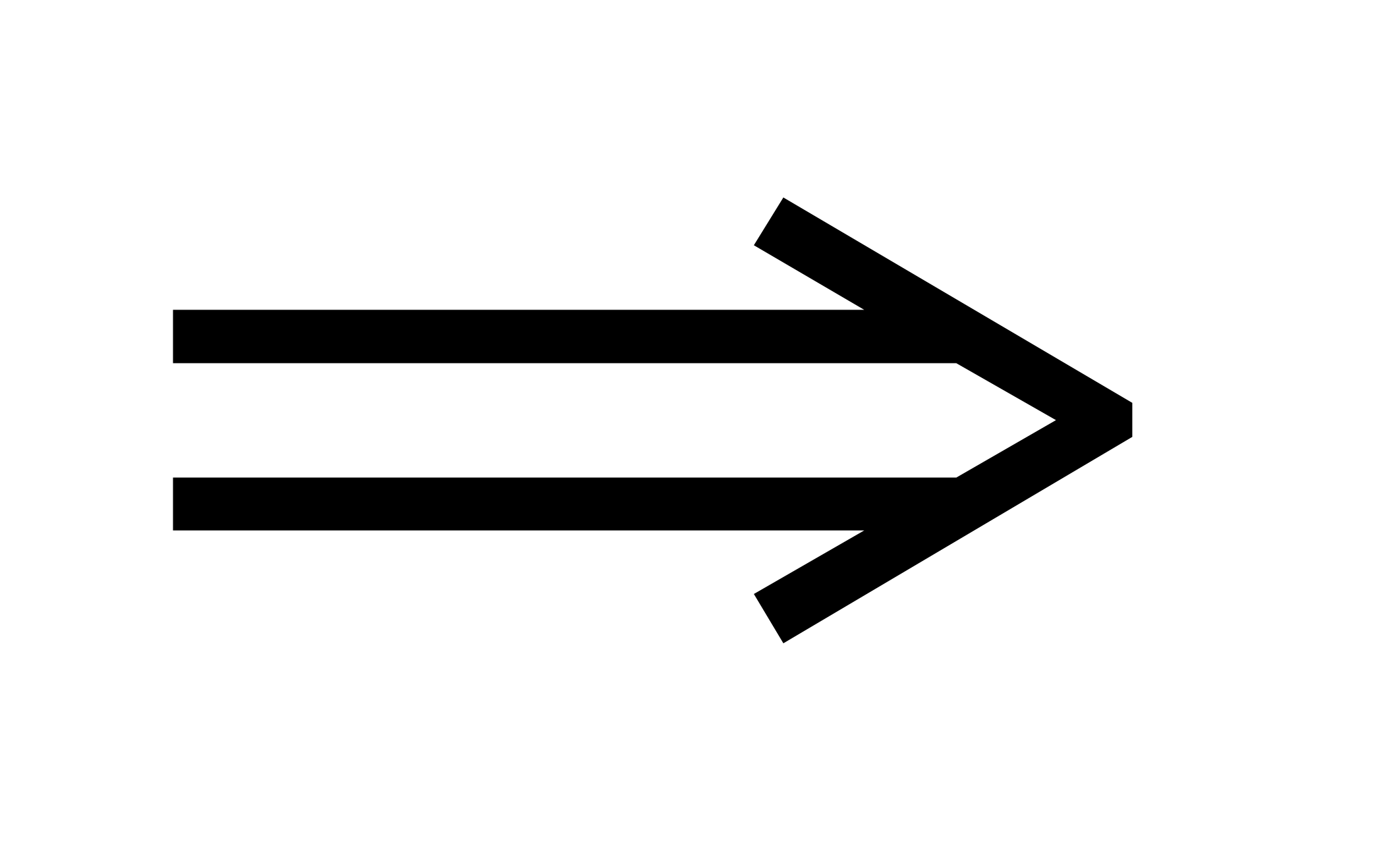 x : Dyn     S
: Dyn/Dyn→Dyn/Dyn
v : (S/α→T/β)     Dyn
λx.
(v   )
x
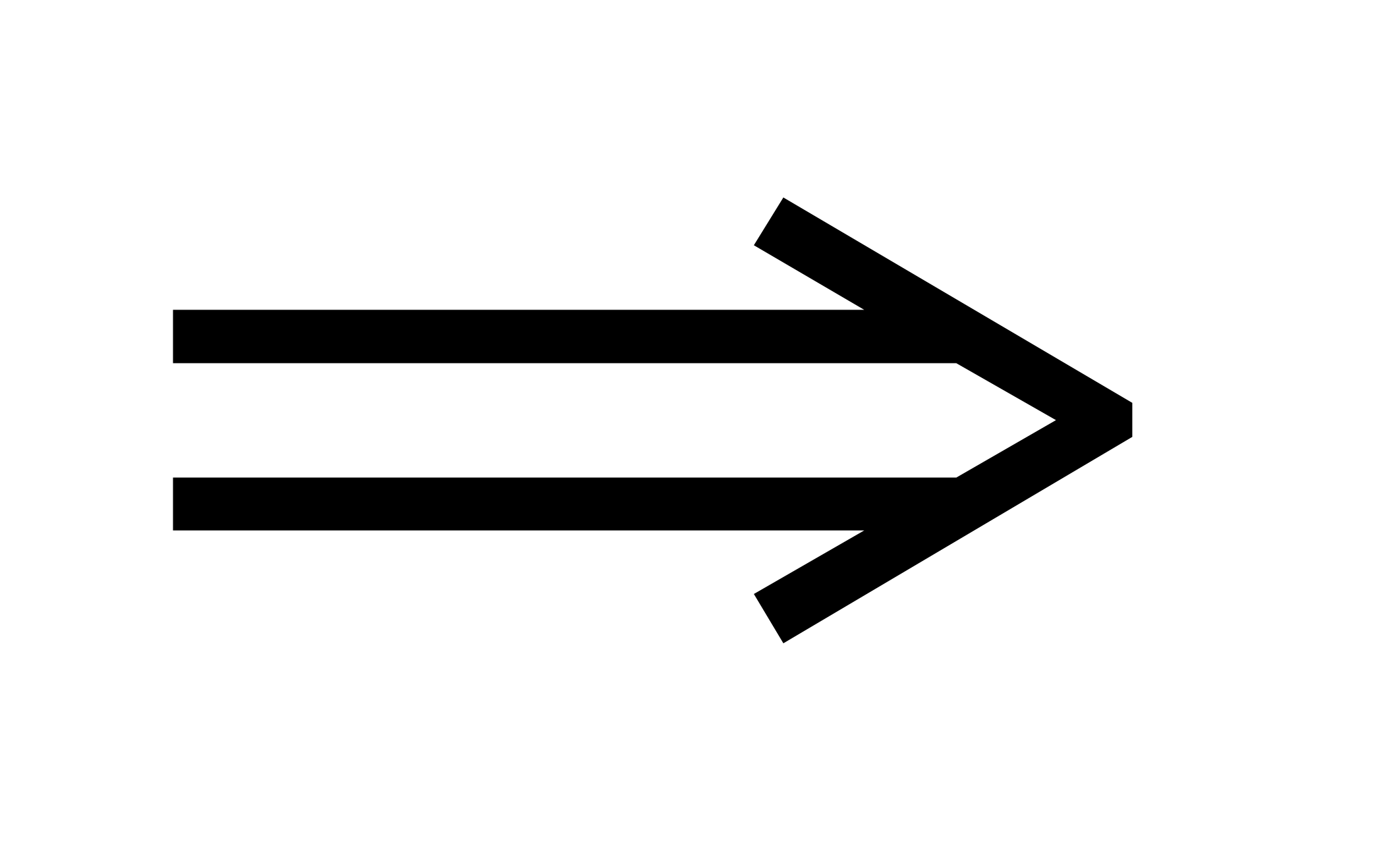 Cast semantics
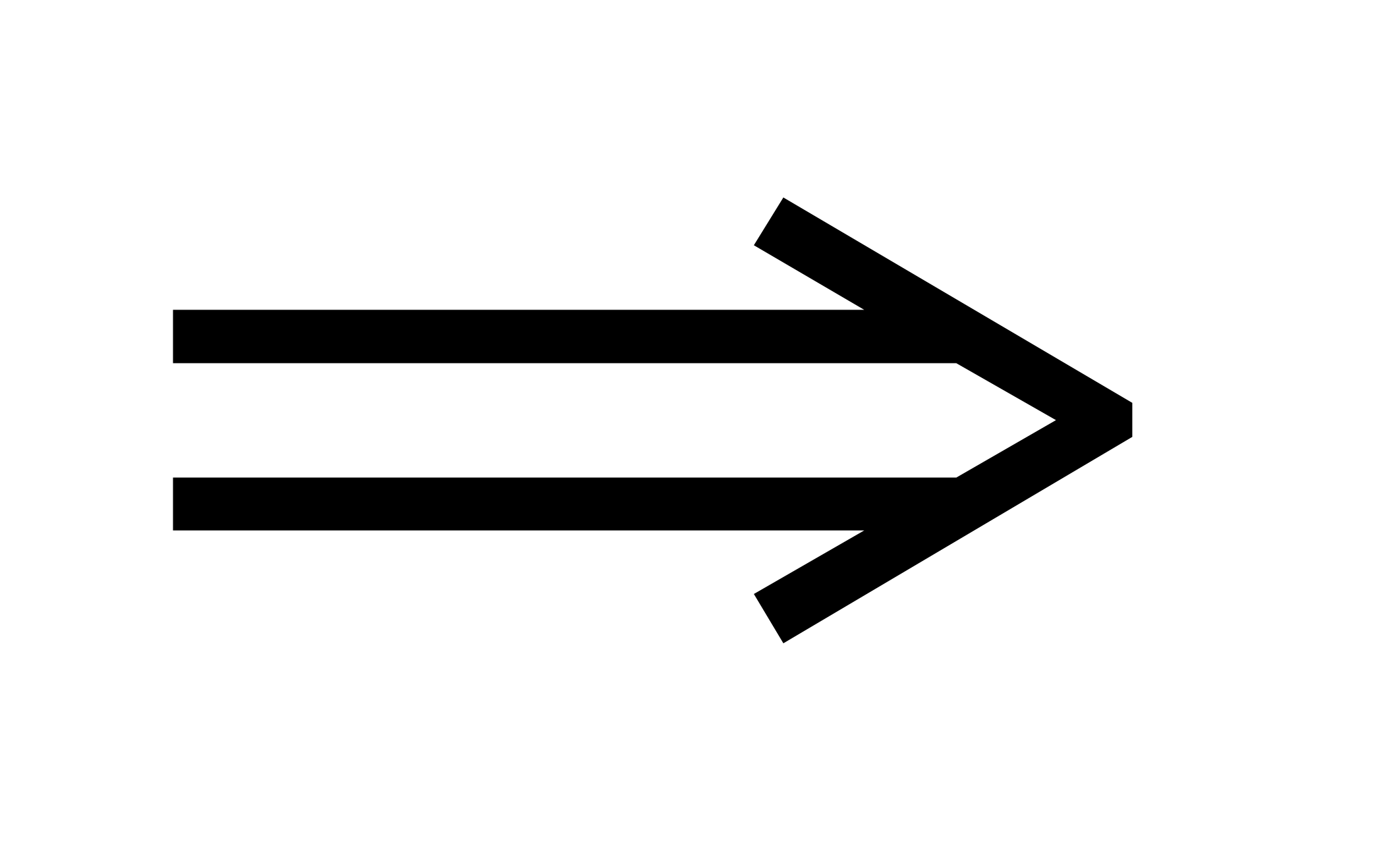 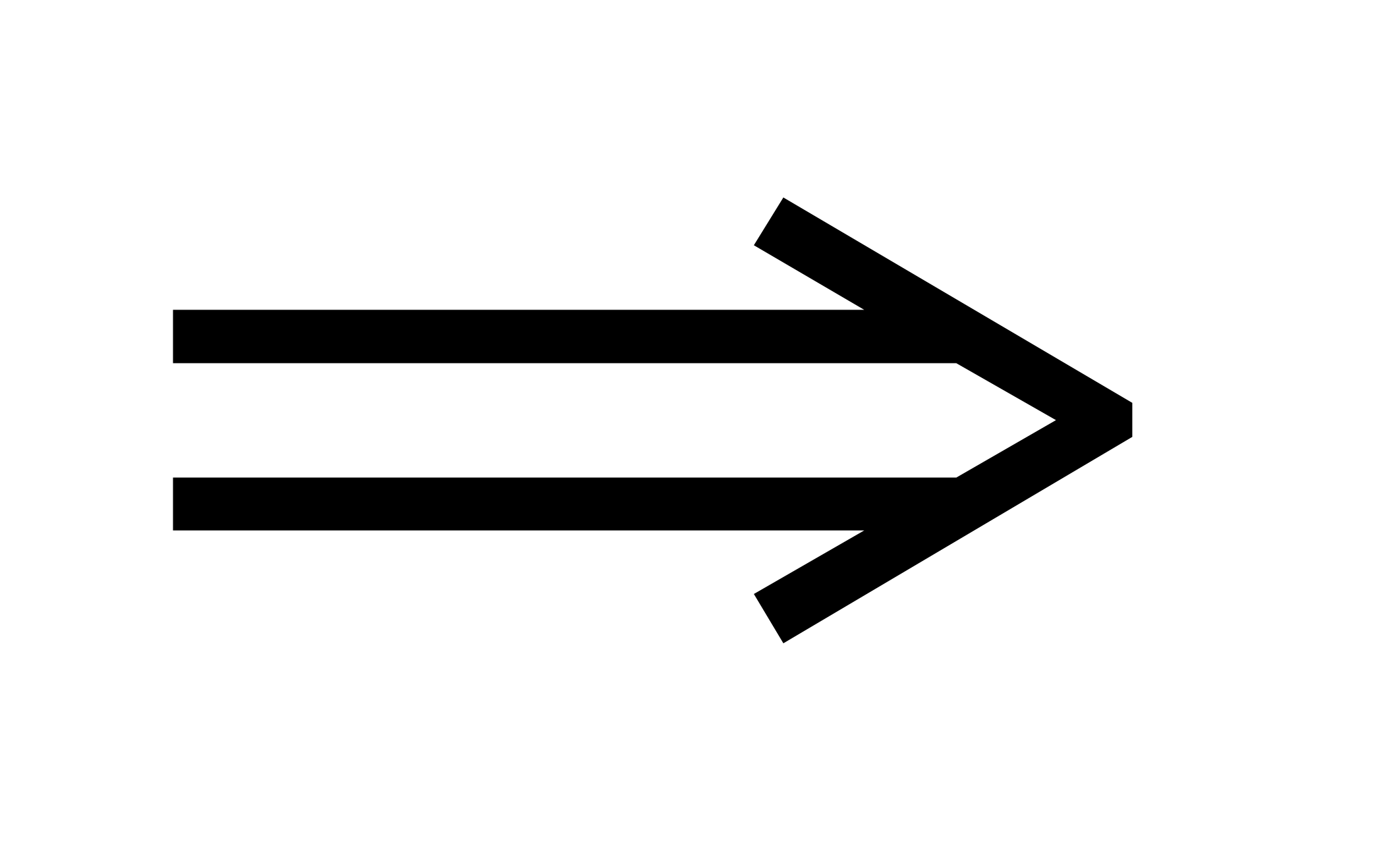 : Dyn/Dyn→Dyn/Dyn
v : (S/α→T/β)     Dyn
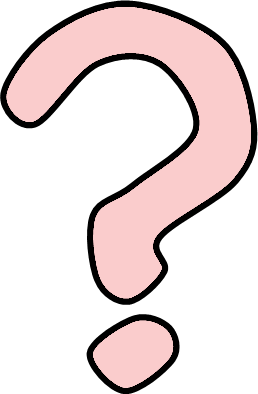 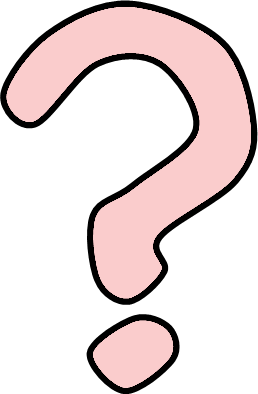 λx.
(v   )
x
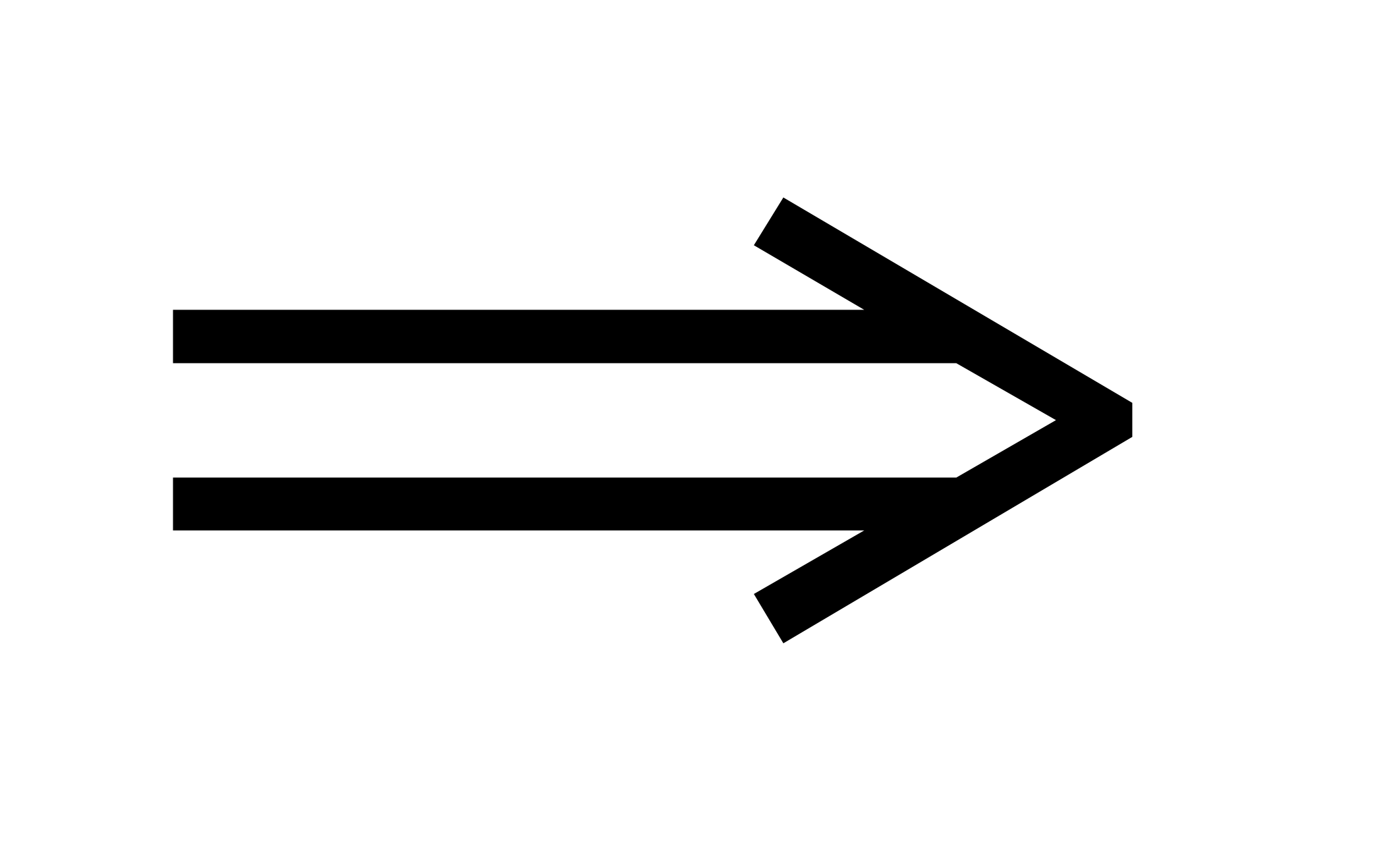 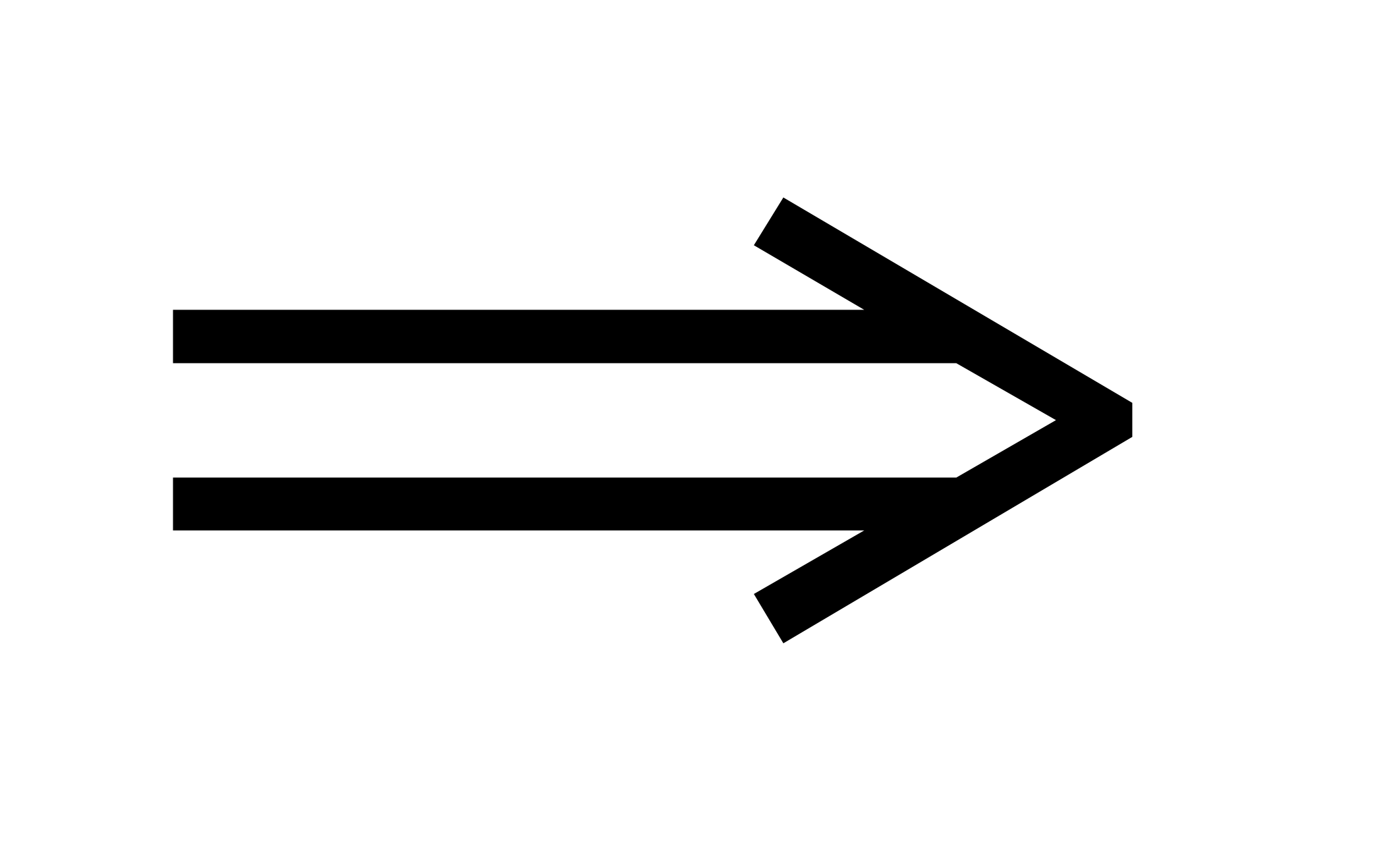 [Speaker Notes: 意味論の設計方針を先に述べる]
Cast semantics
: Dyn/Dyn→Dyn/Dyn
v : (S/α→T/β)     Dyn
λx.
〈                〉
k
S k.
(v   )
x
Cast semantics
: Dyn/Dyn→Dyn/Dyn
v : (S/α→T/β)     Dyn
λx.
〈                〉
k
S k.
(v   )
x
Cast semantics
k (…) : Dyn     α
: Dyn/Dyn→Dyn/Dyn
v : (S/α→T/β)     Dyn
λx.
〈                〉
k
S k.
(v   )
x
Cast semantics
k (…) : Dyn     α
〈…〉 : β     Dyn
: Dyn/Dyn→Dyn/Dyn
v : (S/α→T/β)     Dyn
λx.
〈                〉
k
S k.
(v   )
x
Cast semantics
x : Dyn     int
: Dyn/Dyn→Dyn/Dyn
v : (S/α→T/β)     Dyn
λx. S k.
〈                〉
k
(v   )
x
(succ …) : int     Dyn
The problematic reduction is resolved
v = λx:int. 3 + (S k. (k 1) == x)
v : (int/int→int/bool)     Dyn
〈                 〉
k
(v   )
y
λy. S k.
: Dyn/Dyn→Dyn/Dyn
The problematic reduction is resolved
v = λx:int. 3 + (S k. (k 1) == x)
v : (int/int→int/bool)     Dyn
〈                 〉
k
(v   )
y
λy. S k.
: Dyn/Dyn→Dyn/Dyn
The problematic reduction is resolved
v = λx:int. 3 + (S k. (k 1) == x)
〈                 〉
k
〈f ((λy.S k.                ) 4)〉
(v   )
y
〈…〉 : bool     Dyn
(corresp. to β    Dyn)
〈…〉 : Dyn     int
(corresp. to Dyn    α)
* s
〜
〈(k 1) == 4〉
λz.
〈f          〉
(3 + z)
The problematic reduction is resolved
v = λx:int. 3 + (S k. (k 1) == x)
〈f ((λy.       ) 4)〉
v
y
(k 1) == 4
〈              〉
λz.〈               〉
f (         )
3 + z
〈                 〉
k
〈f ((λy.S k.                ) 4)〉
(v   )
y
*
The problematic reduction is resolved
v = λx:int. 3 + (S k. (k 1) == x)
〈                 〉
k
〈f ((λy.S k.                ) 4)〉
(v   )
y
〈                 〉
k
〈f (S k.                )〉
(v   )
4
〈                 〉
k
〈               〉
(v   )
4
λz.〈f z〉
v
4
〈f (      )〉
v 4
〈f (                         )〉
3 + (S k. (k 1) == 4)
Problem of the standard cast semantics in the presence of shift/reset
v = λx:int. 3 + (S k. (k 1) == x)
…
〈                 〉
k
〈               〉
(v   )
4
λz.〈f z〉
All value flows between typed and untyped parts are NOT monitored
The problematic reduction is resolved
v = λx:int. 3 + (S k. (k 1) == x)
〈f ((λy.       ) 4)〉
v
y
〈f (       )〉
v
4
〈f (      )〉
v 4
〈f (                         )〉
3 + (S k. (k 1) == 4)
Our calculus
Program syntax:
 Types S, T, α, β ::= int | … | Dyn | S/α → T/β
 Terms s, t        ::= 1 | + | … | λx.s | s t |
                        s : S     T | S k. s | 〈s〉
Type system:
 
Semantics:
    shift/reset + our cast semantics
Γ; α├ s : T ; β
[Speaker Notes: This is an overview of our calculus.
Types consist of base types, the Dynamic type, and functions with type information of contexts.
Terms consist of ones from blame calculus and shift/reset
Our type system is a combination of Danvy&Filinski’s type system and that of blame calculus.]
Type soundness
If 〈s〉 is a well typed, closed term, then:
〈s〉 diverges;
〈s〉       v for some v; or
some cast in 〈s〉 fails
via Progress and Preservation
If something wrong happens, 
it is detected as cast failure
*
[Speaker Notes: For the calculus, I show Type Soundness, which means that a well typed closed term has three possibilities. First, divergence.  Second, termination at some value.  Third, cast failure.
From this Type Soundness, we can find if something wrong happens, it is detected as cast failure.]
Outline
Introduction
Background: blame calculus (without shift/reset)
Problem with control operators
Our extension of the blame calculus with shift/reset
Properties
Soundness of CPS transformation
Blame Theorem
[Speaker Notes: ----- 会議メモ (2015/11/24 18:32) -----
いらない]
In the paper…
A formal system including run-time terms
Support for “blame”
Blame Theorem
Statically typed terms are never responsible for cast failure
CPS transformation
Sounenss of the CPS transformation
Preservation of Type
Preservation of Equality
responsibility for cast failure
[Speaker Notes: In the paper, we discuss other topics.
In this presentation, we show programs in blame calculi, but they have run-time terms.
And, like other blame calculi, our cast semantics supoprts the notion of blame, which means responsibility for cast failure.
I show Blame Theorem, which is property of blame.  It says that statically typed terms are never responsible for cast failure.
And, We give a CPS-transformation for our calculus and show it preserves well typedness and semantic equality.
Blame can be introduced so naturally by following the CPS-transformation, so I present it briefly.]
CPS transformation
A technique to implement control operators
Programs with control operators are transformed to ones without them
CPS transformation for shift/reset is well studied
Our CPS transformation [[・]]
[[・]] transforms terms/types in our calculus to ones in the simply typed blame calculus
The definition is standard except for casts
[[s : S    T]]  := λk. [[s]] (λx. x : [[S]]    [[T]])

       [[Dyn]] := Dyn
[[S/α→T/β]] := [[S]]→([[T]]→[[α]])→[[β]]
[Speaker Notes: Our CPS-transformation is almost standard except for casts.
though transformation for casts are defined so natural by transformation on types.
The transformation on types is defined as usual.  Then, a cast is transformed by transforming types on the cast.]
Soundness of the CPS transformation
Preservation of Type
If Γ;α├ s : T ; β, 
then [[Γ]]├ [[s]] : ([[T]]→[[α]])→[[β]]
Preservation of Equality
If s     t, then [[s]] 〜 [[t]]
where 〜 is an equational system with usual call-by-value axioms and a few additional axiomas
[Speaker Notes: For this CPS-transformation, I show two properties.  First, if a source term is well typed, then the transformation result is also well typed.
Second, if source term s reduces to a source term t, then their transformation results are equivalent.]
Blame Theorem(Cf. [Tobin-Hochstadt&Felleisen’06,Wadler&Findler’09]
Cast failure is always triggered by untyped code
That is, in a fully typed program, cast failure never happens
[Speaker Notes: ----- 会議メモ (2015/11/24 18:32) -----
Cf の括弧
Blame の少しする]
In the paper…
A formal system including run-time terms and typing rules
CPS transformation for run-time terms
Support for “blame”
Blame Theorem
More precisely typed sides are never blamed
responsibility of cast failure
[Speaker Notes: ----- 会議メモ (2015/11/26 15:25) -----
これを先に出す
(CPS は場合によっては飛ばす)]
Related work
Modules are 
fully typed or fully untyped
Constraining delimited control with contracts [Takikawa et al., ESOP’13]
studies “macro” gradual typing with:
Control operators not based on CPS 
powerful enough to express shift/reset
Contract system
allows refined type information to be represented
[Speaker Notes: The work most related to our work is Constraining delimited control with contracts by Takikawa and others.
Their work studies macro gradual typing, where modules are fully typed or fully untyped whereas our blame calculus supports micro gradual typing, which means typed and untyped code coexist in one module.
They also focus on control operators but their operators are not based on CPS, so they didn’t study CPS-transformation in gradual typing.
However, their operators are powerful enough to express shift and reset.
Another difference from our work is that they focus on contract system rather than type system.  Contract system can represent many predicates and simulate refinement types.]
Conclusion
An extension of blame calculus with shift/reset
Cast semantic to monitor capturing and calling continuations 
Three properties investigated
Type soundness
Blame Theorem
Soundness of the CPS transformation
[Speaker Notes: Conclusion is that we extend a simply typed blame calculus with delimited control operators shift and reset.
Our cast semantics is designed to monitor capturing and calling continuations.
We also give a CPS=transformation for our calculus and investigate three standard theorems in study of blame calculus and CPS-transformation.]